Видение команды, врачей-специалистов клиники «АЛИФМЕД», на Ваш путь к идеальной улыбке
Лечащий врач: Камилов Комилжон Хасилжанович
 Пациент: ФИО
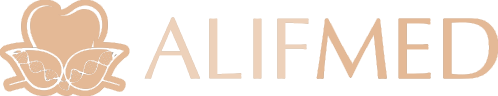 Текущая клиническая ситуация
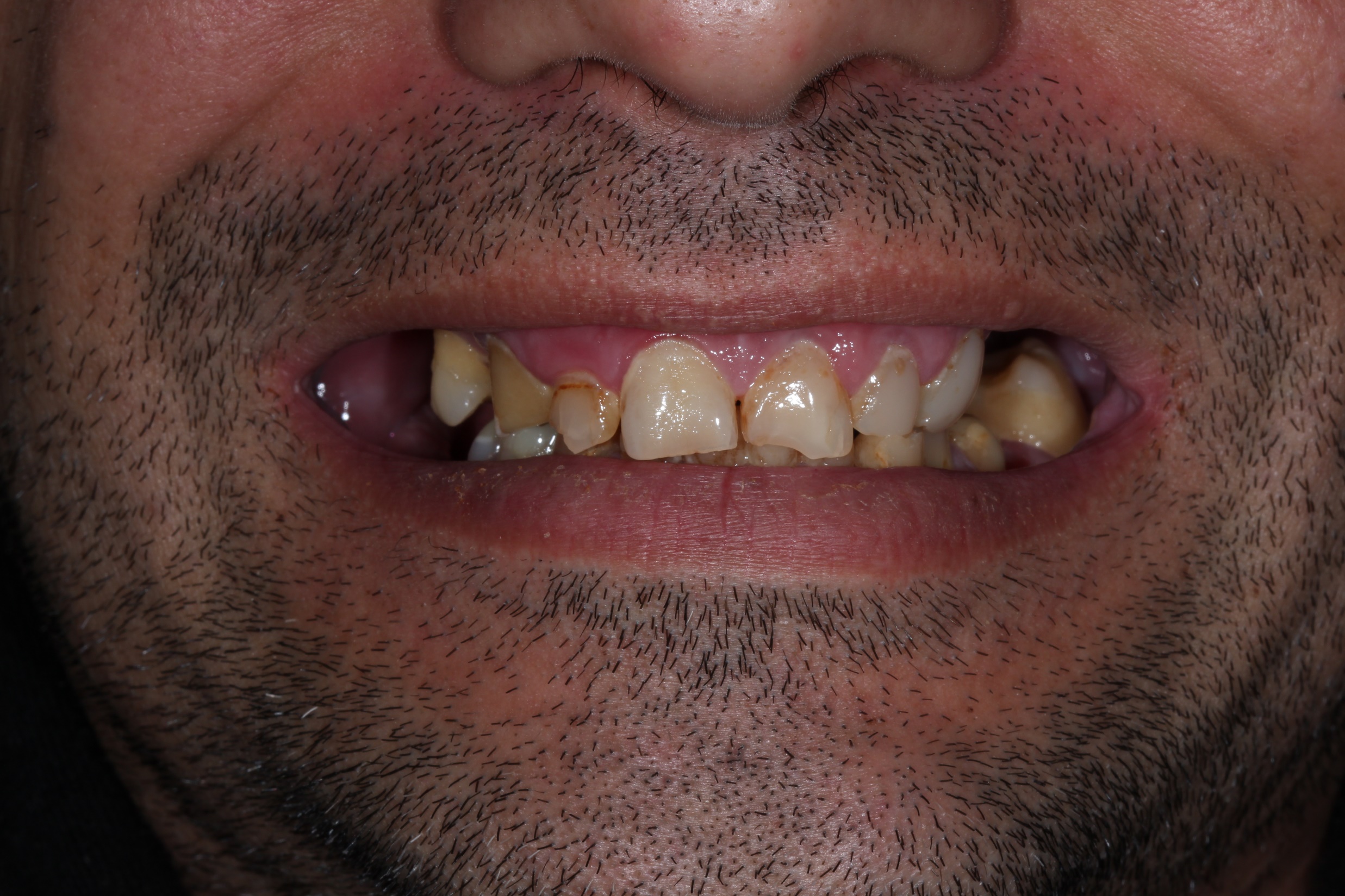 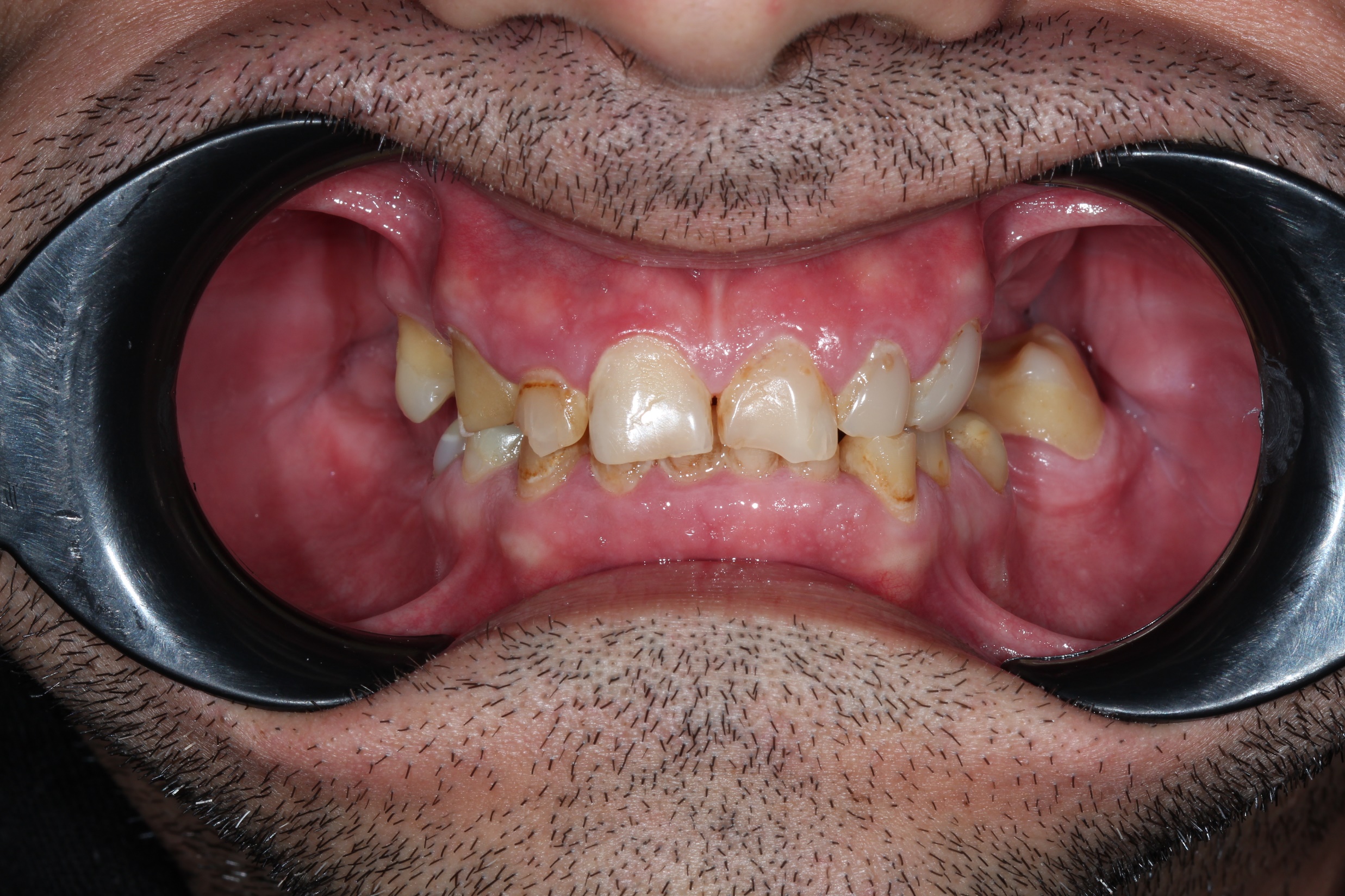 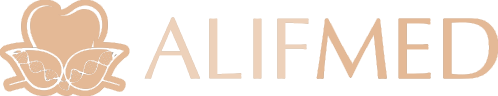 Текущая клиническая ситуация
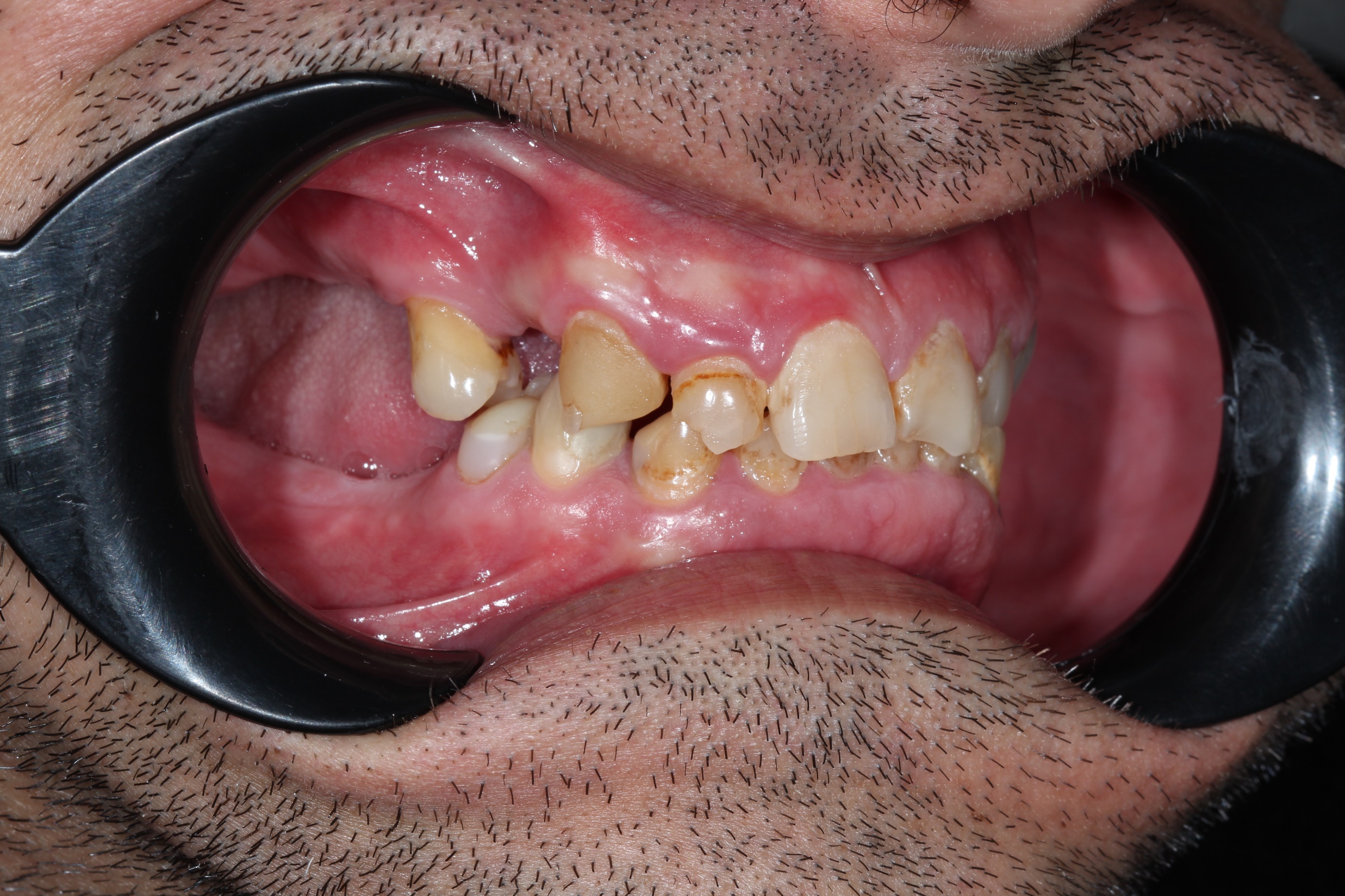 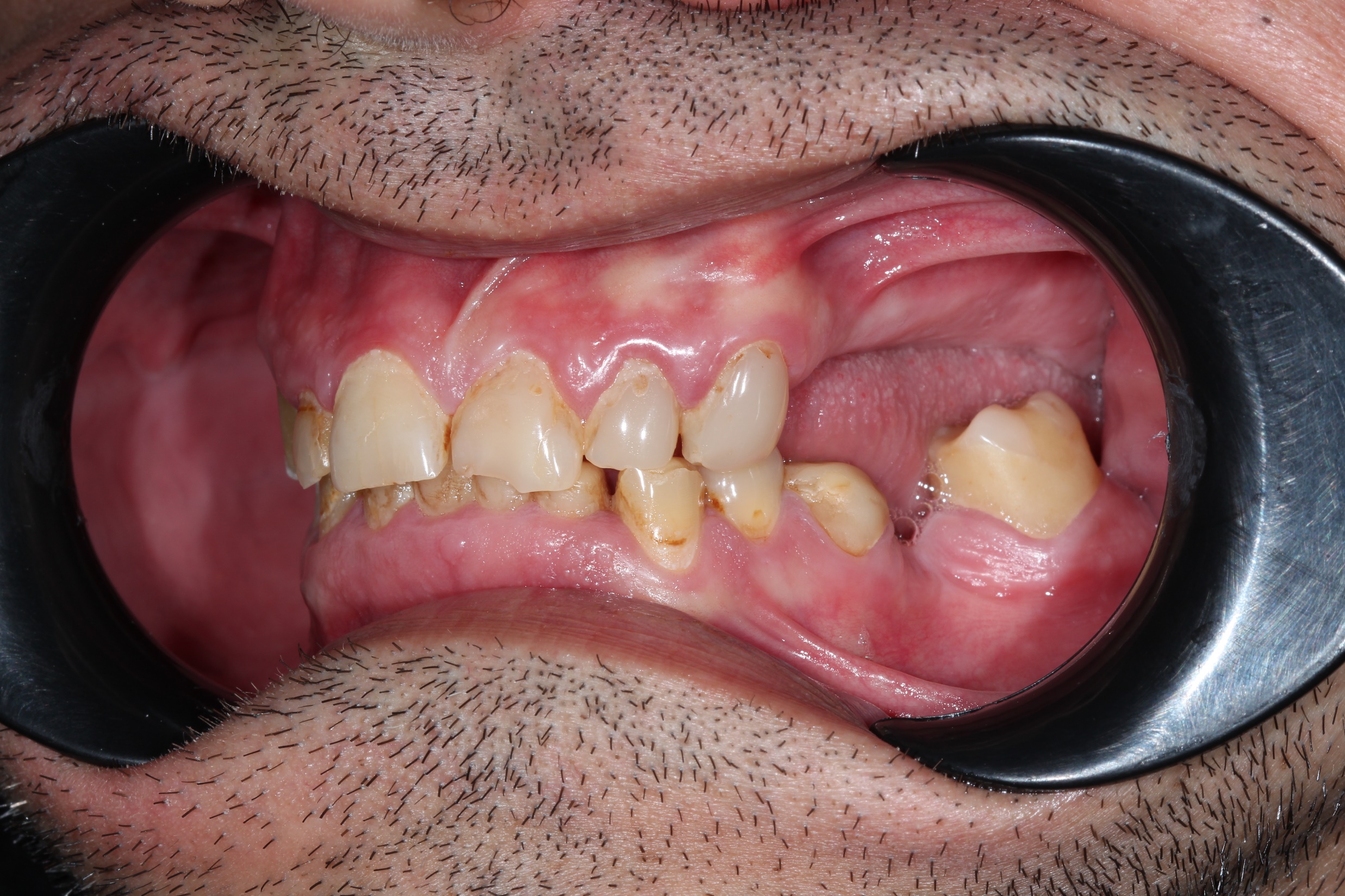 Справа
Слева
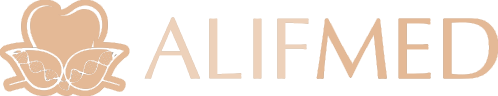 Текущая клиническая ситуация
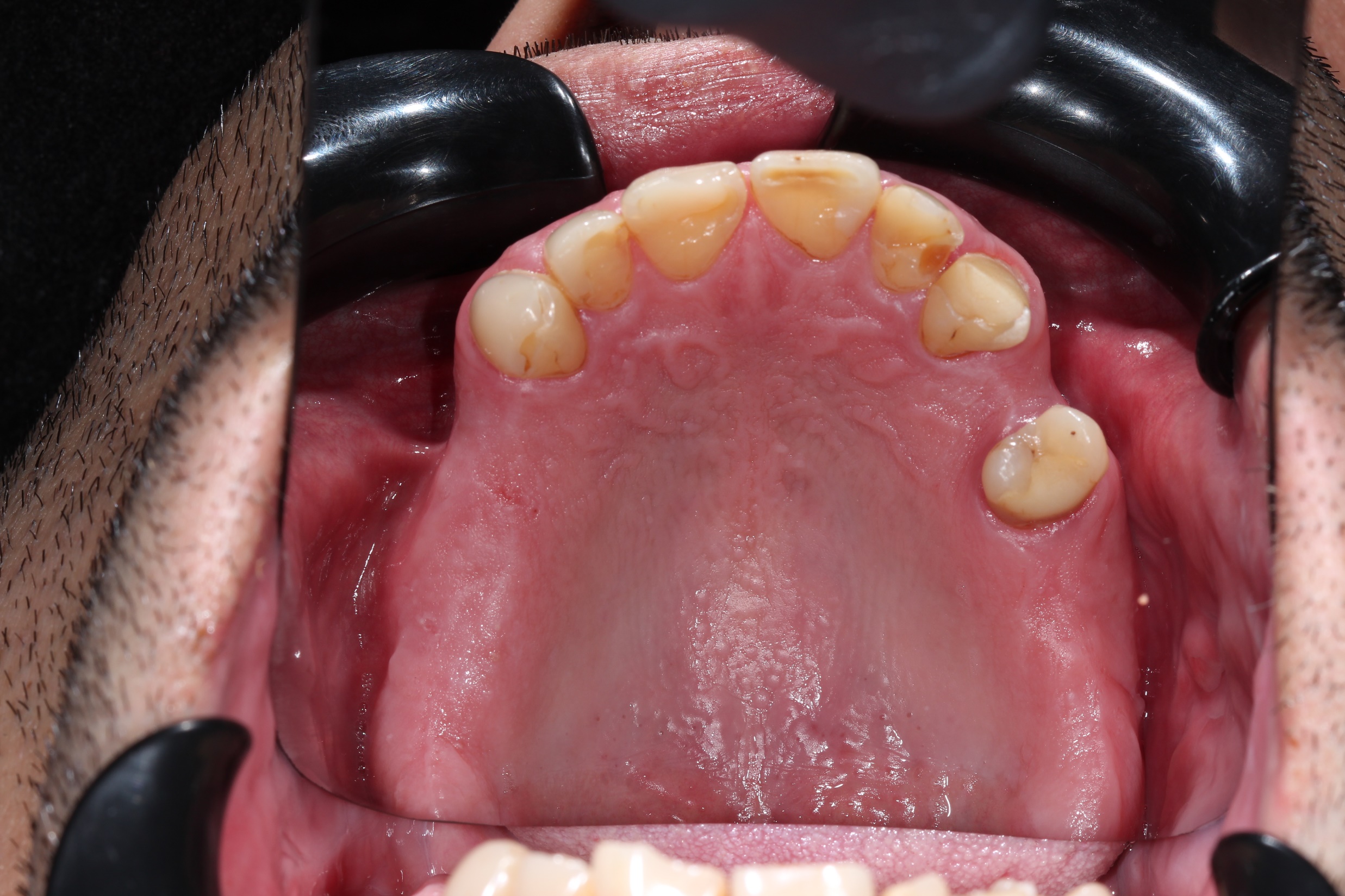 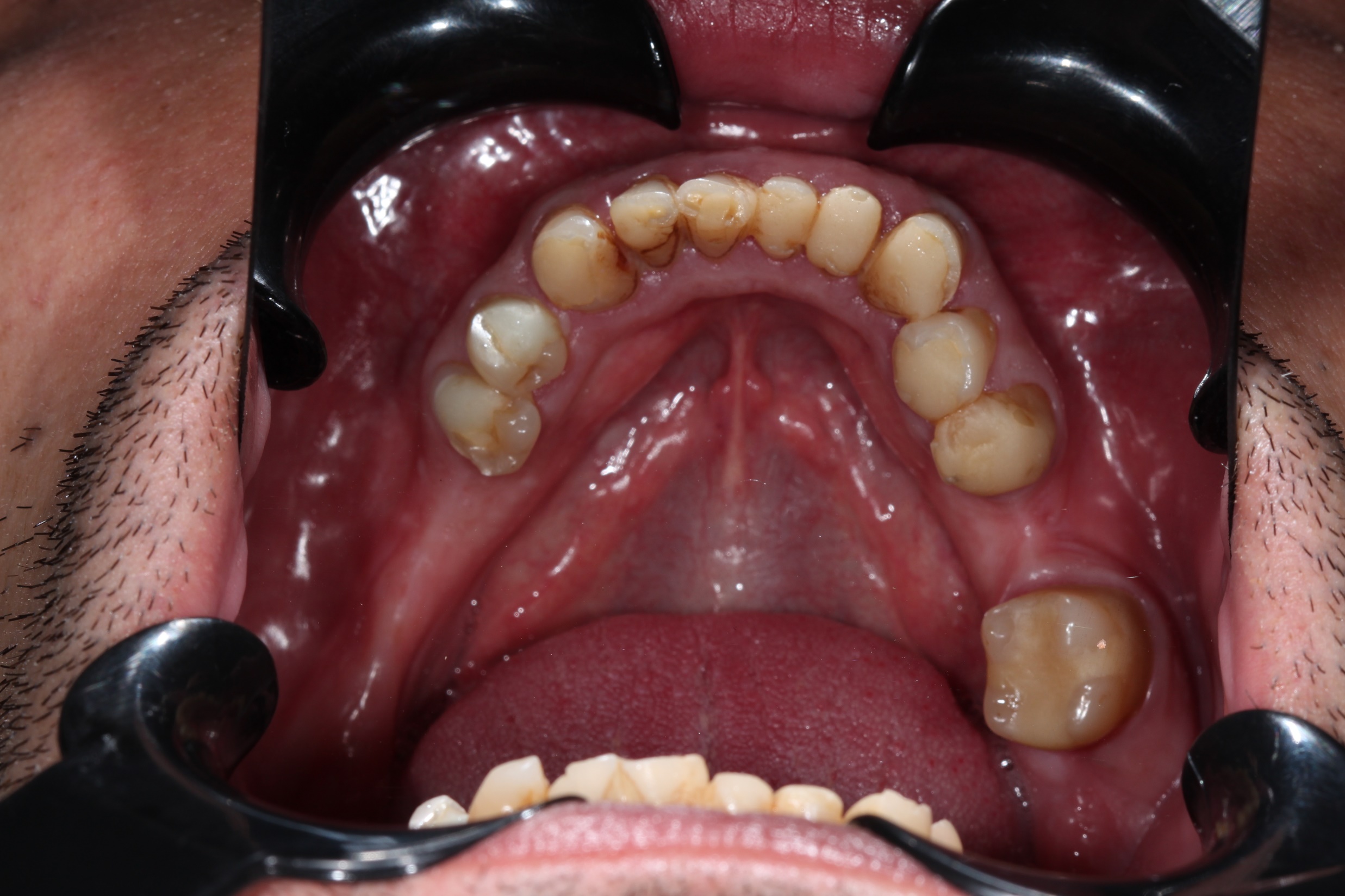 Снизу
Сверху
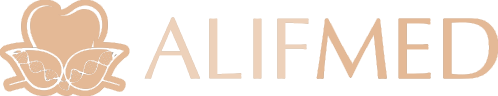 Текущая клиническая ситуация
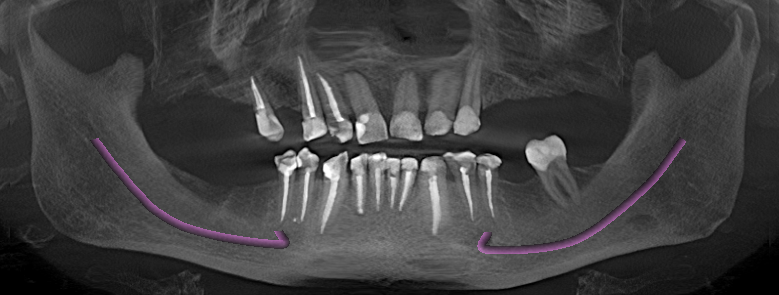 ?
+
+
+
+
+
+
?
+
+
+
+
+
+
+
+
+
+
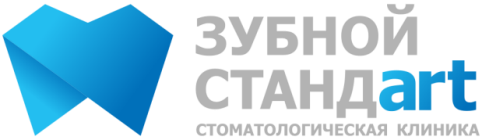 Текущая клиническая ситуация
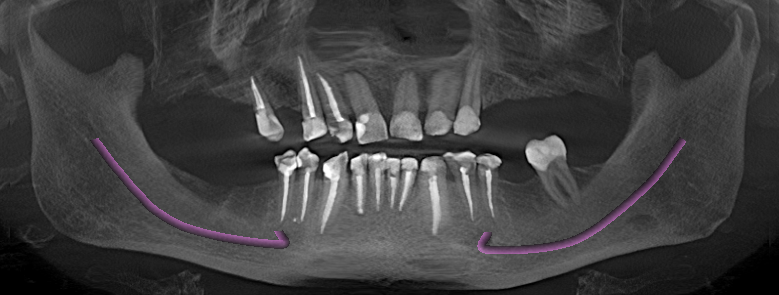 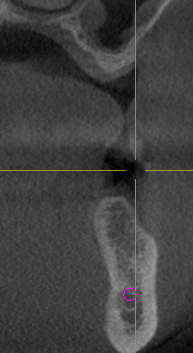 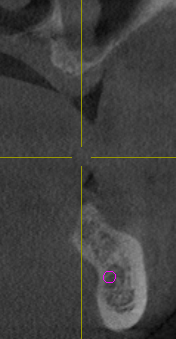 ?
+
+
+
+
+
+
?
+
+
+
+
+
+
+
+
+
+
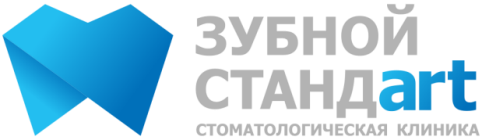 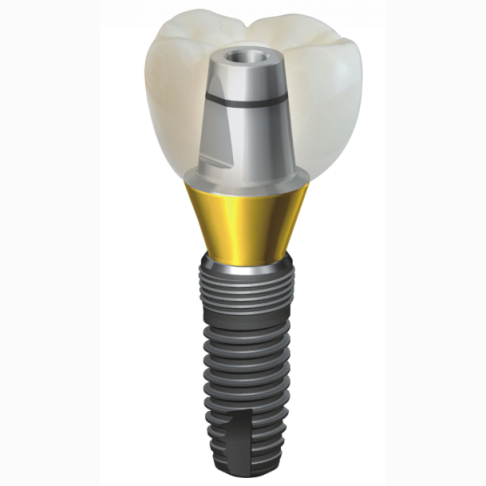 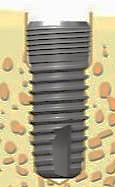 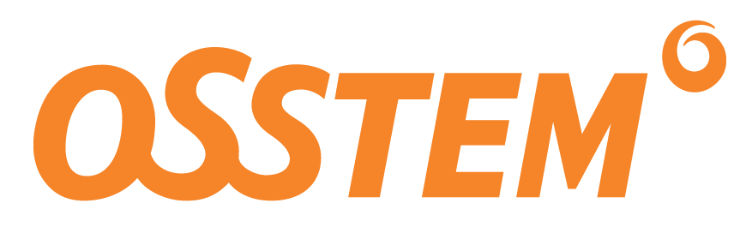 Производство в Южной Корее
Клинический опыт - 15 лет
Поверхность покрыта ионами Ca(2+)
Высокое соотношение цена-качество
Надежный имплантат для большинства клинических ситуаций
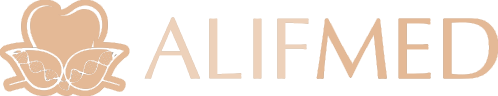 Формирование десны с помощью пластмассовых коронок
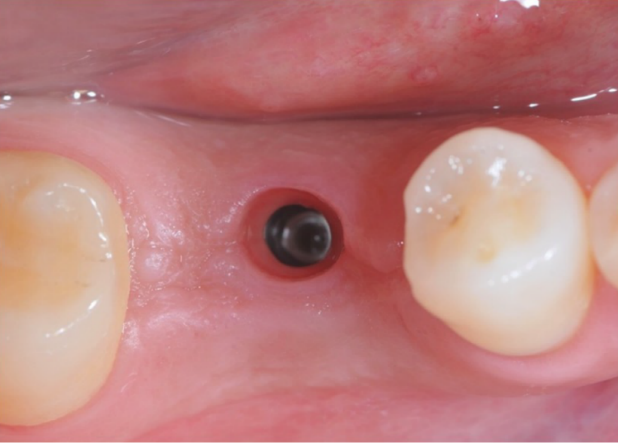 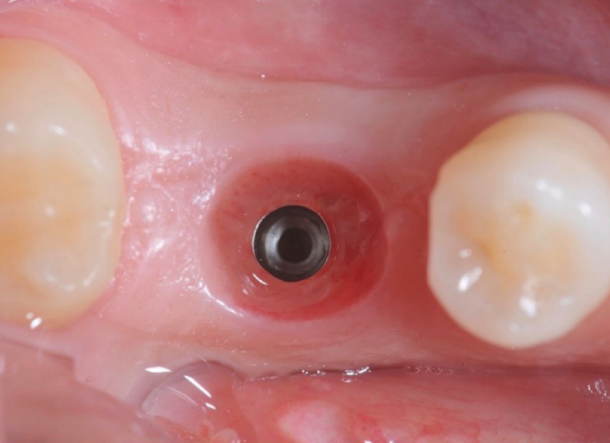 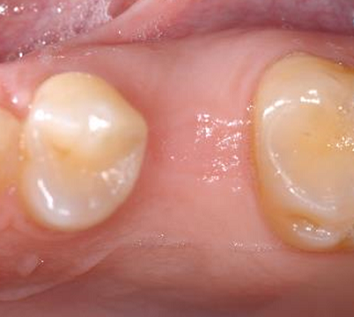 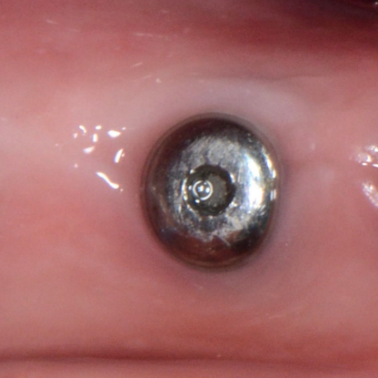 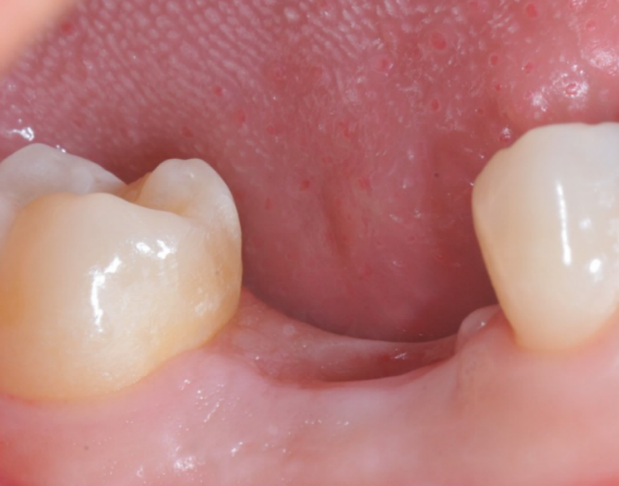 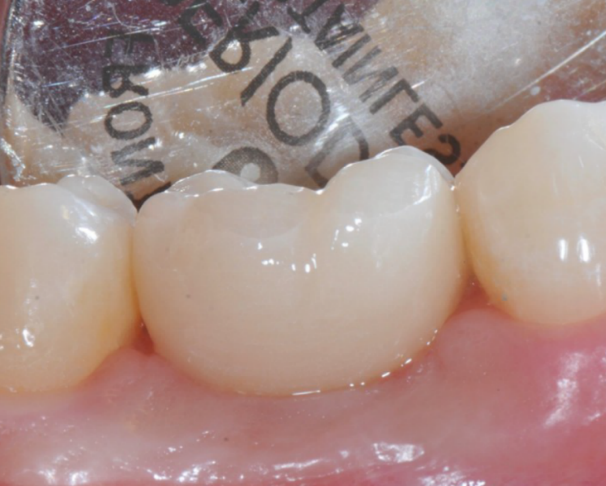 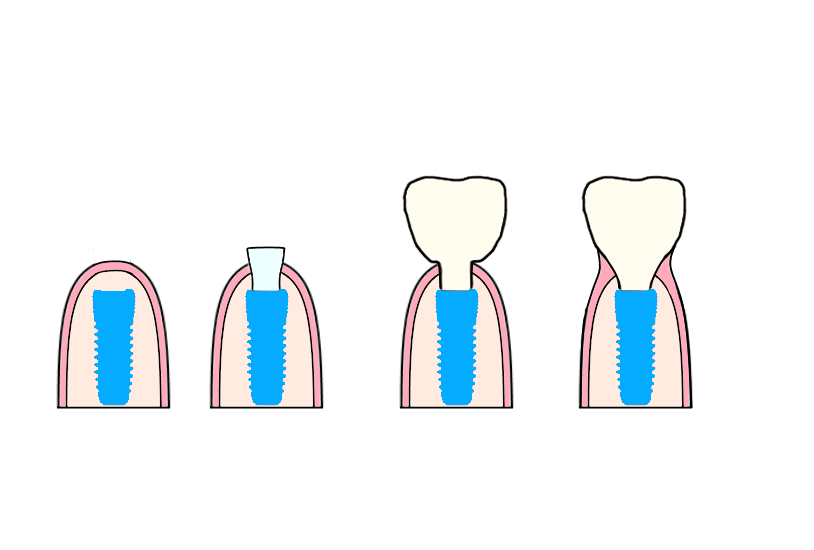 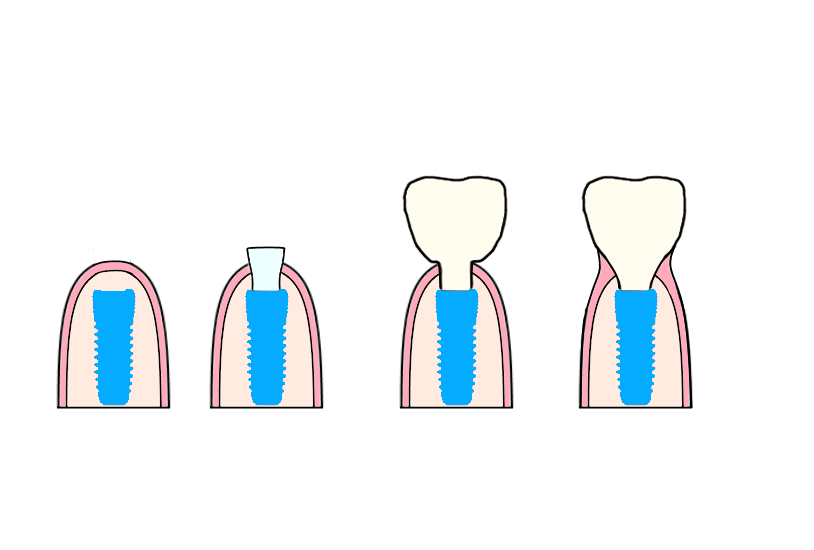 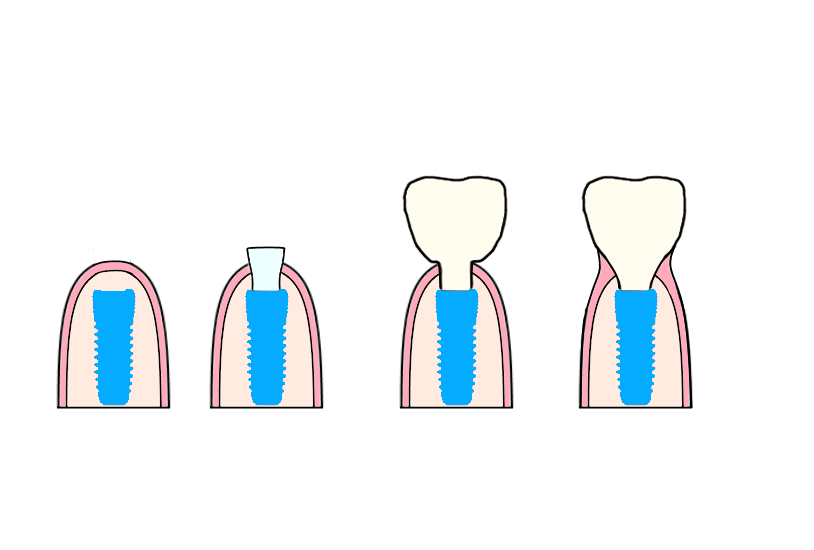 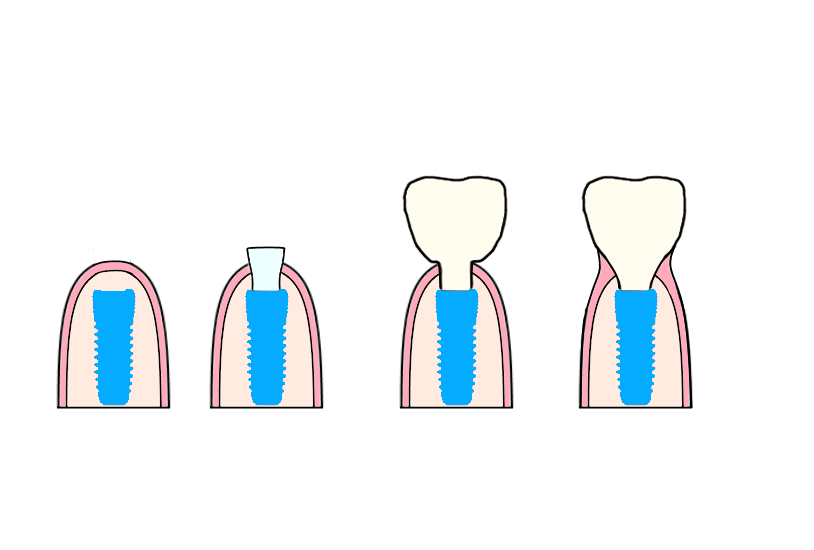 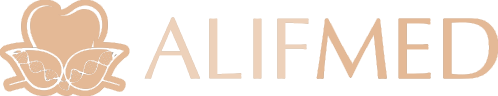 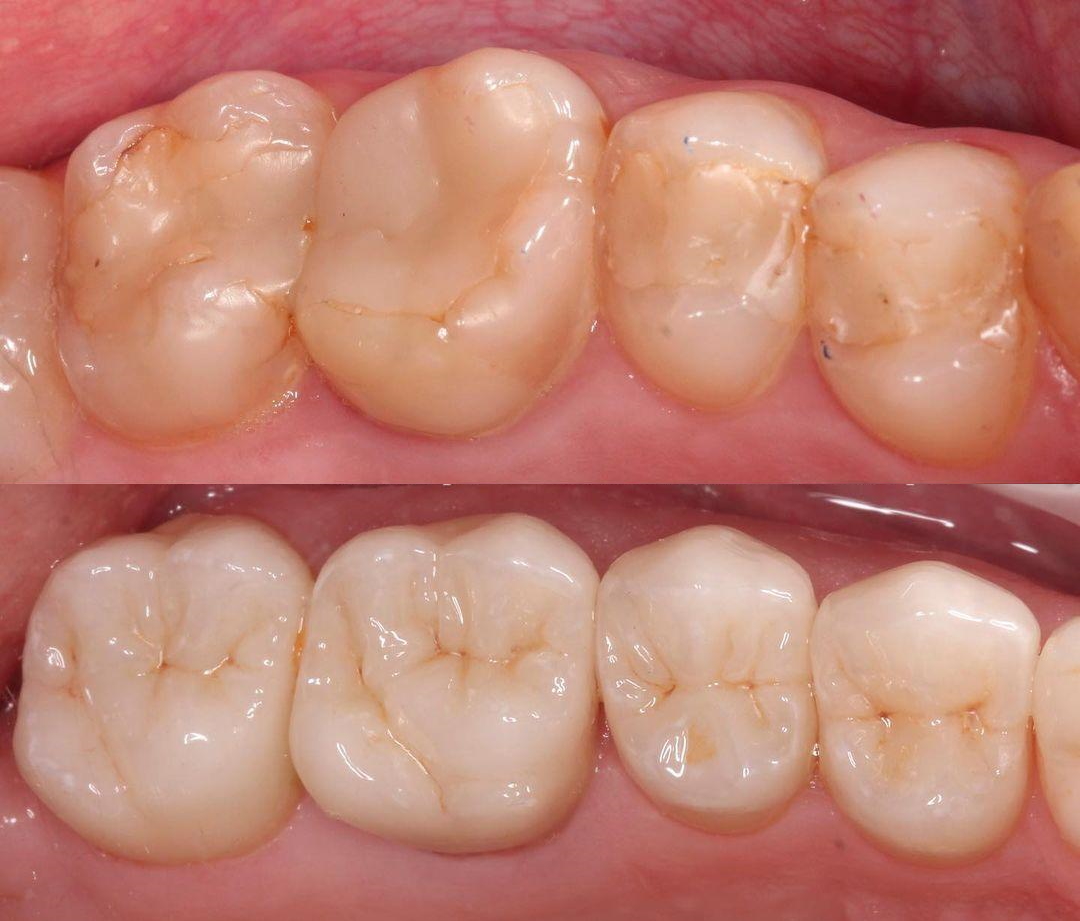 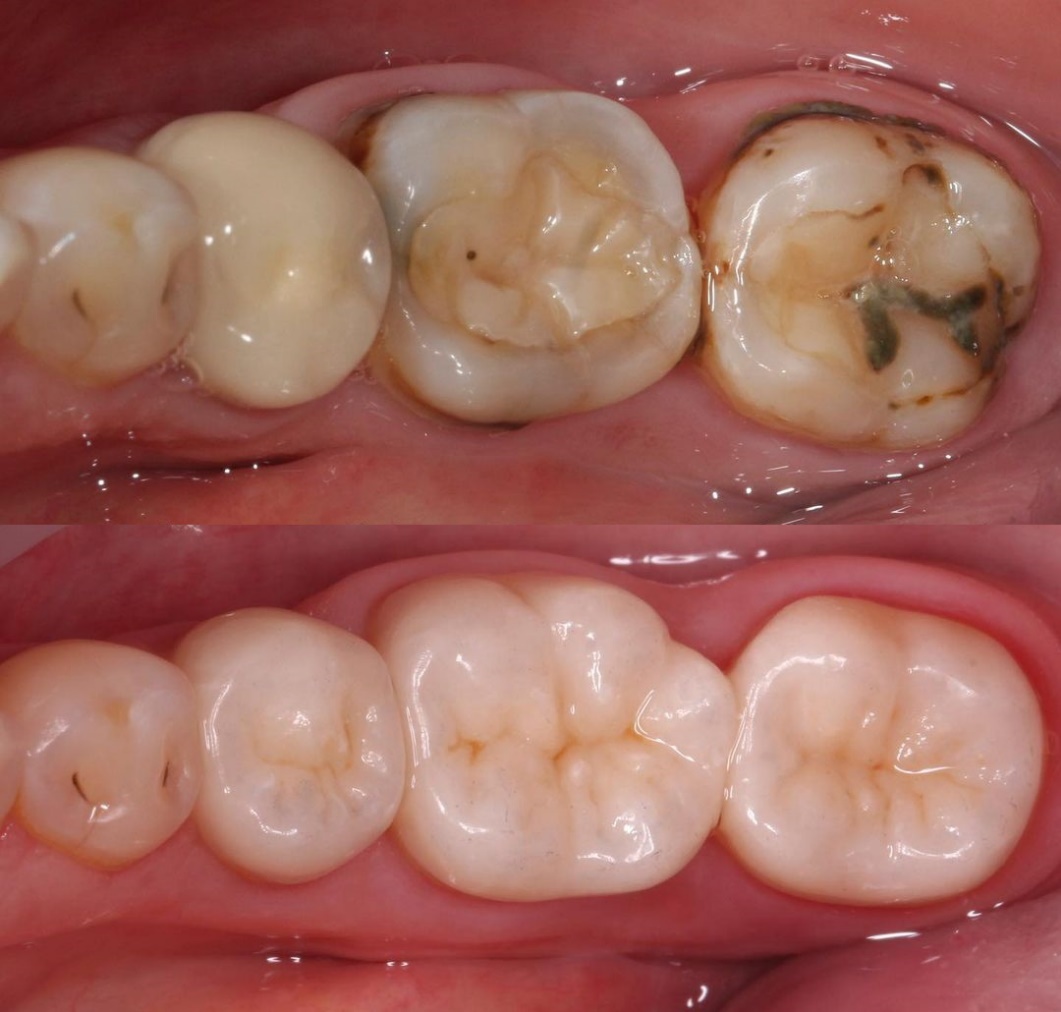 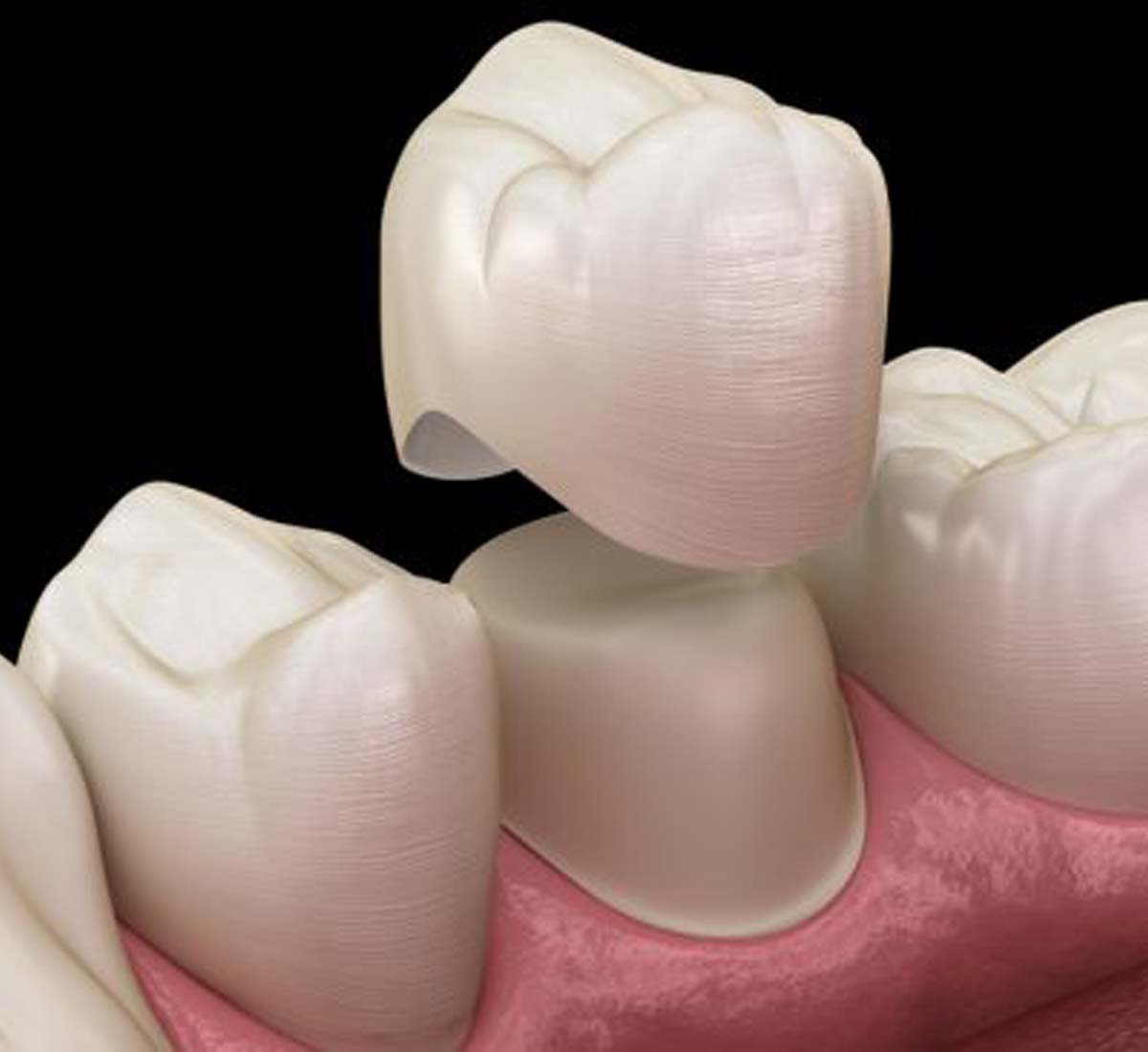 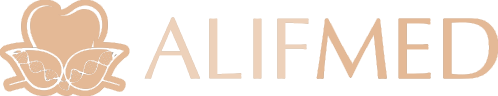 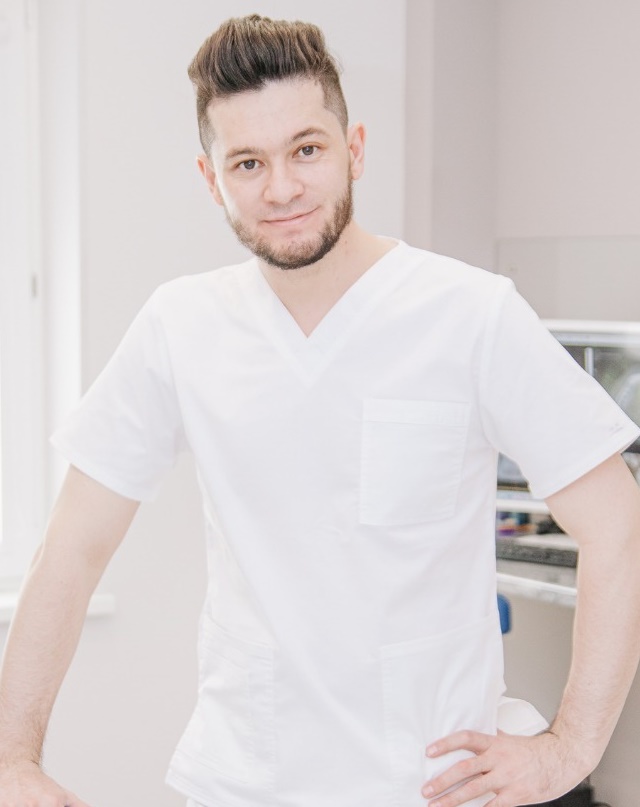 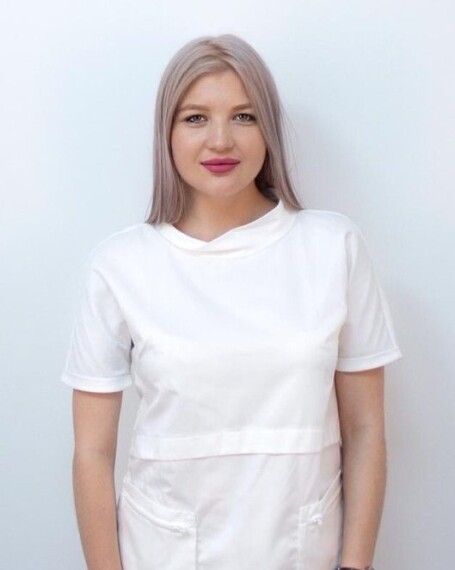 Рахимова Алина Валерьевна
Терапевт
Камилов Комилжон Хасилжанович
Хирург-имплантолог/
Ортопед
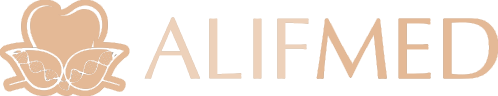 План лечения
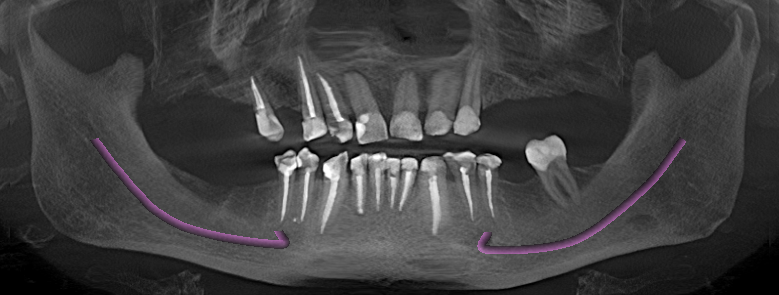 Преддверие
Гингивостеотомия
Преддверие
I кв. - синус + аугментация
II кв. - синус + аугментация
?
ЗП
ЗП
ЗП
ЗП
ЗП
ЗП
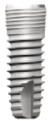 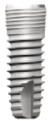 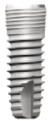 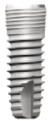 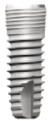 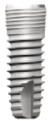 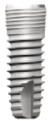 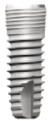 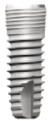 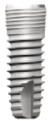 ?
ЗП
ЗП
ЗП
рев
?
ЗП
ЗП
IV кв. - аугментация
III кв. - аугментация
Преддверие
Преддверие
Гингивостеотомия
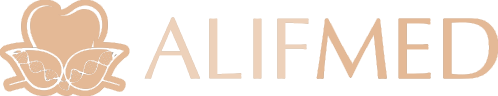 План лечения:
1 мес.
1 год
2 мес.
Санация
Аугментация
Имплантация
СТТ
Протезирование
1 мес.
6 мес.
6 мес.
Итого ~15 мес.
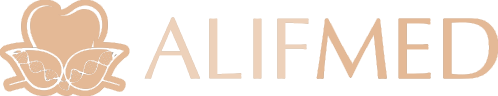 План лечения
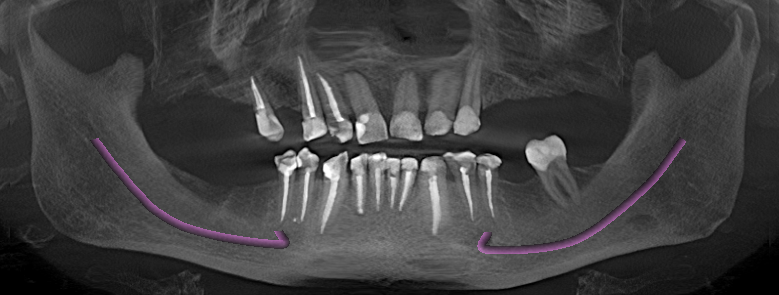 Гингивостеотомия
?
ЗП
ЗП
ЗП
ЗП
ЗП
ЗП
?
ЗП
ЗП
ЗП
рев
?
ЗП
ЗП
Гингивостеотомия
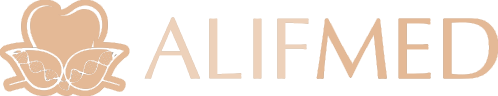 План лечения:
2 мес.
2 мес.
3 мес.
Удаление, ГОТ
Санация
Протезирование
Итого ~7 мес.
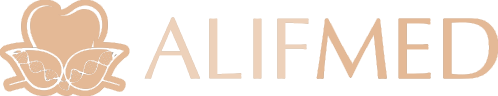 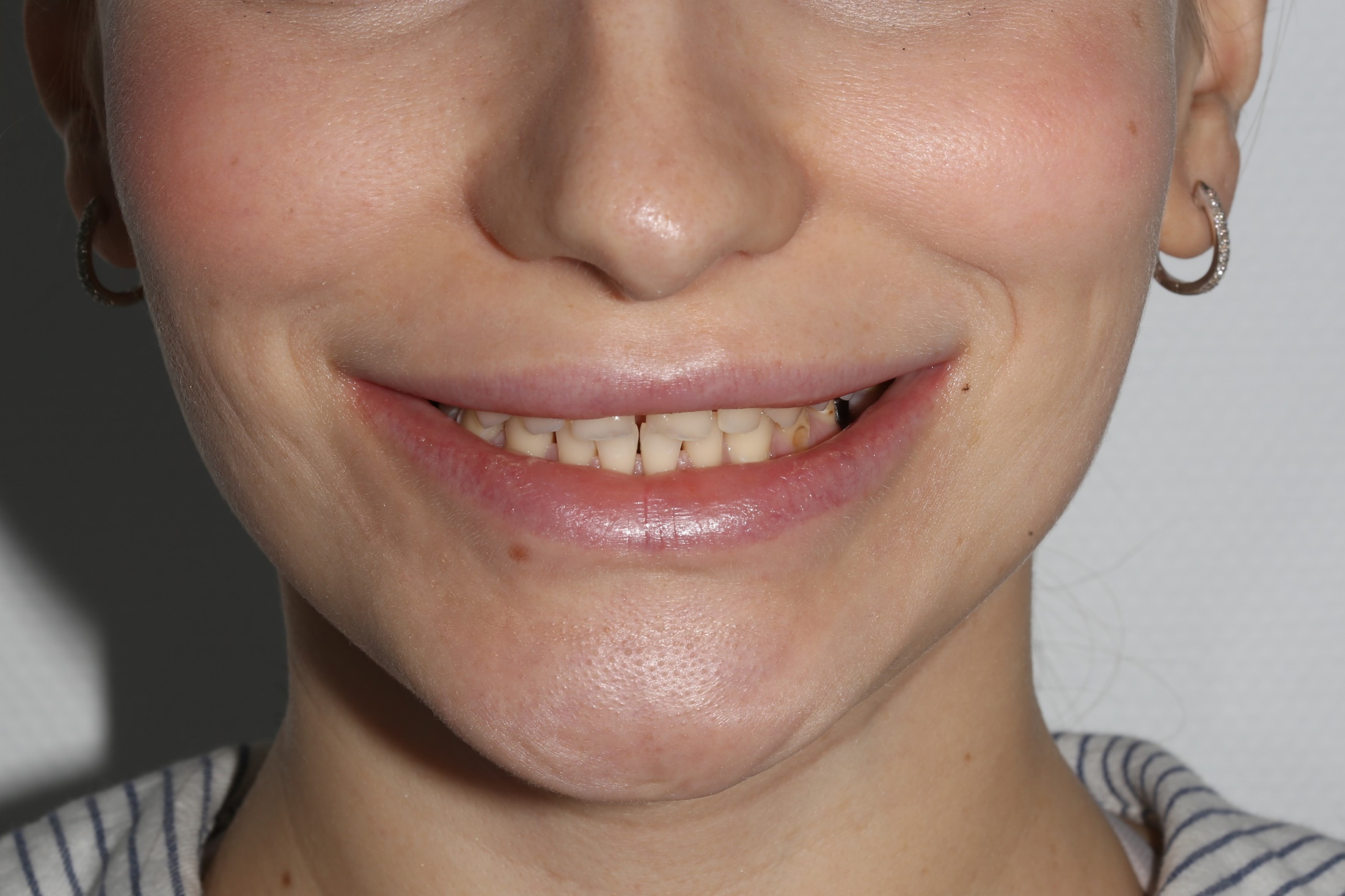 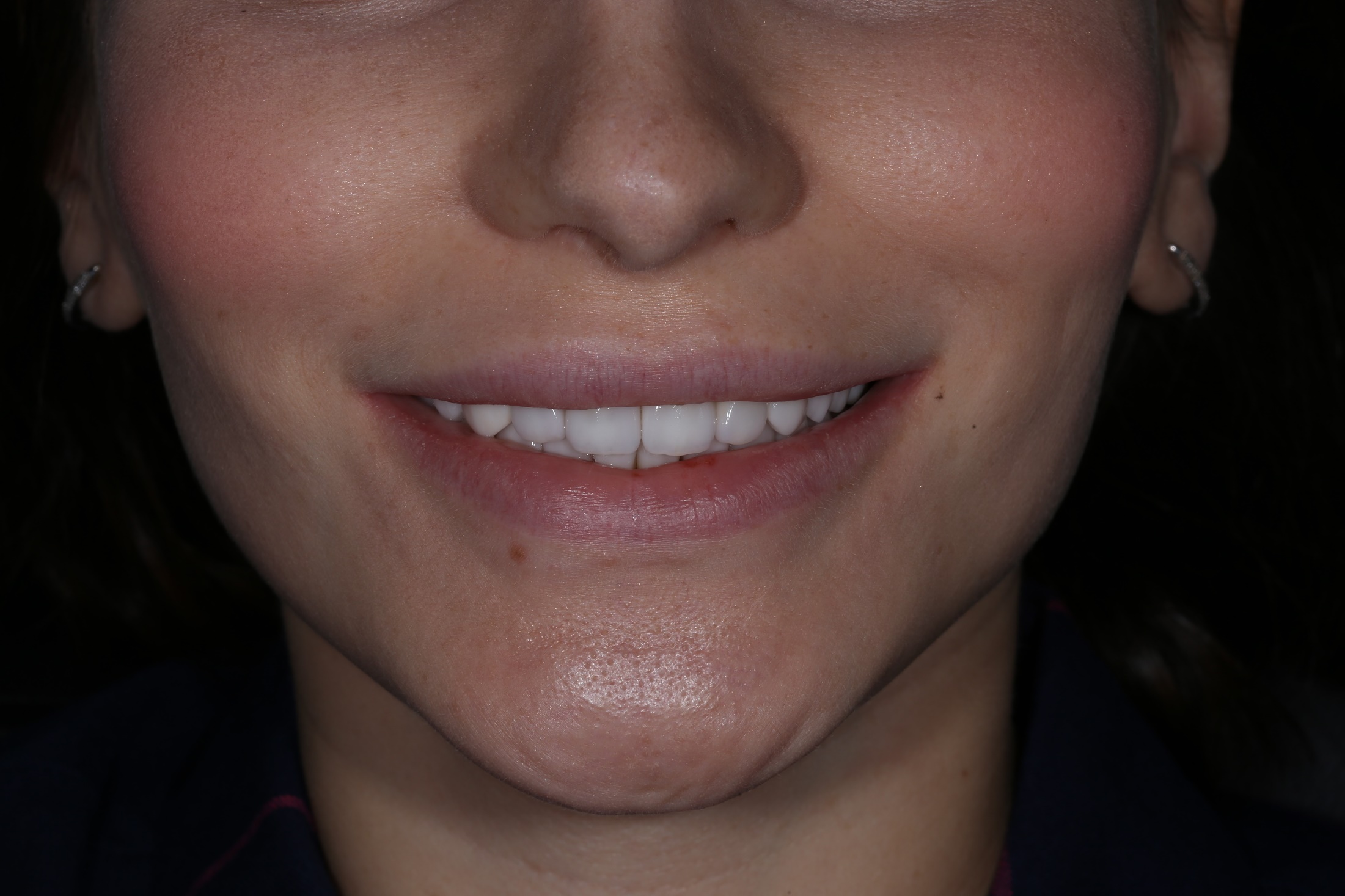 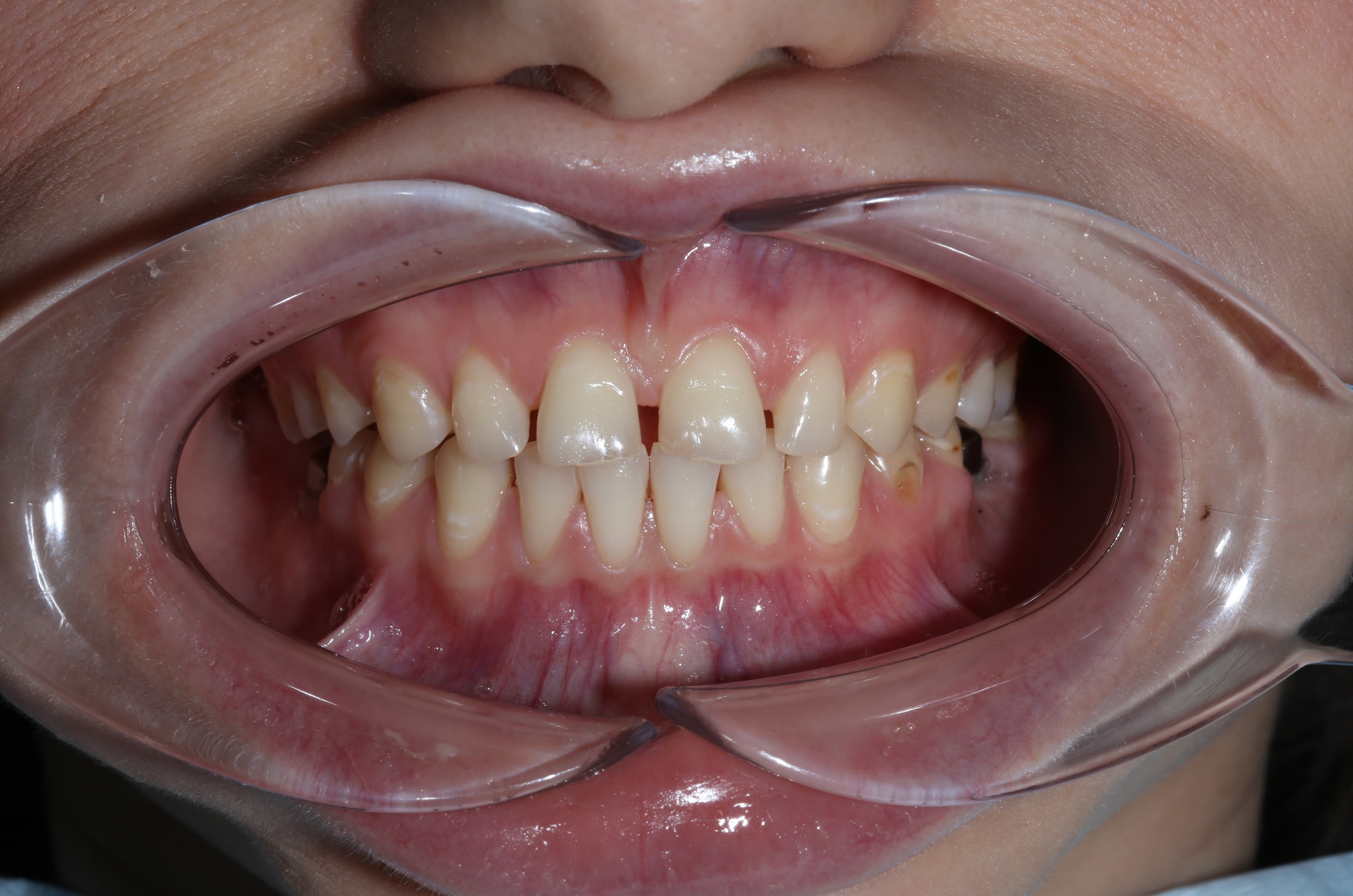 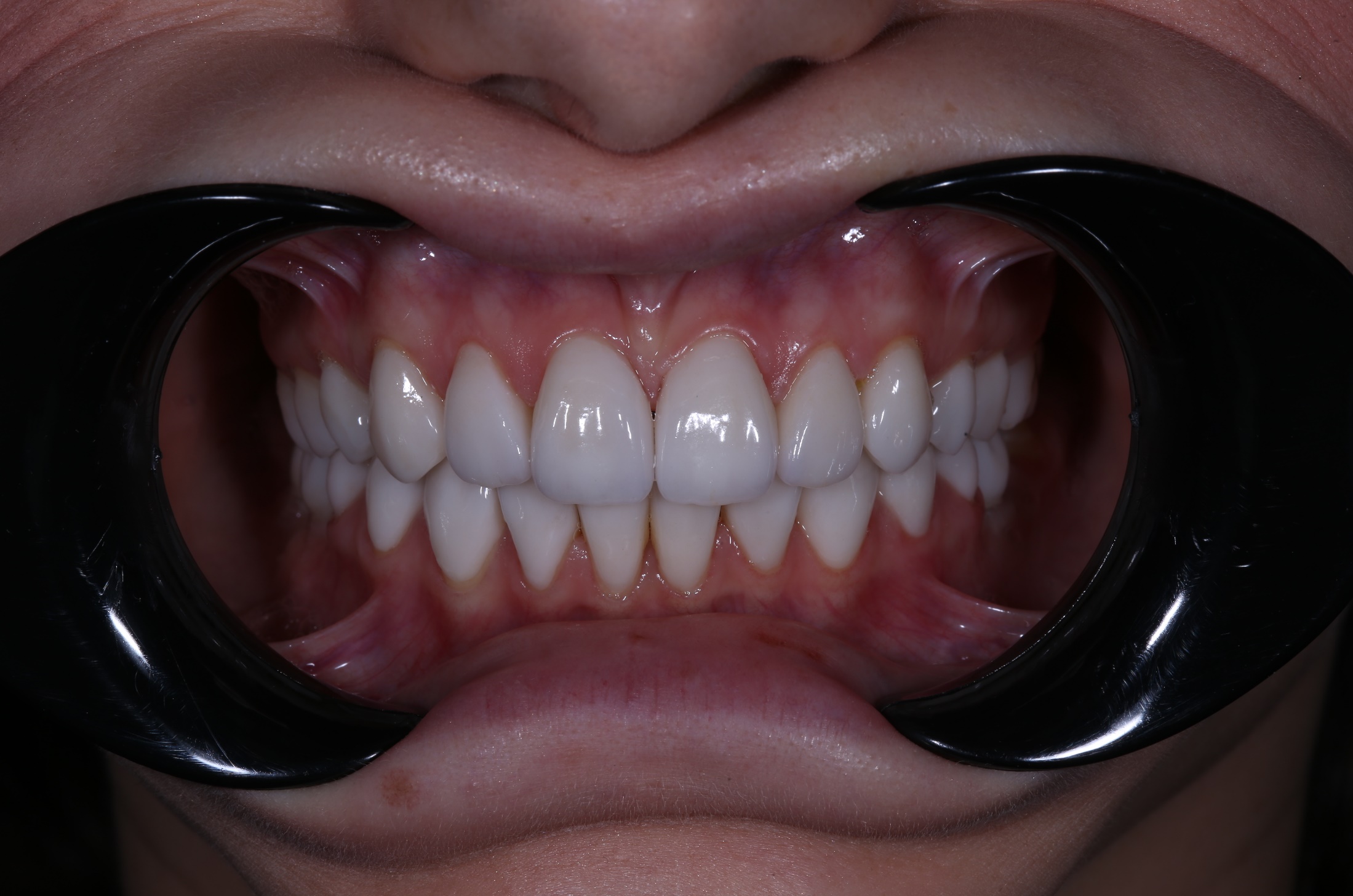 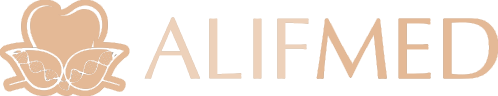 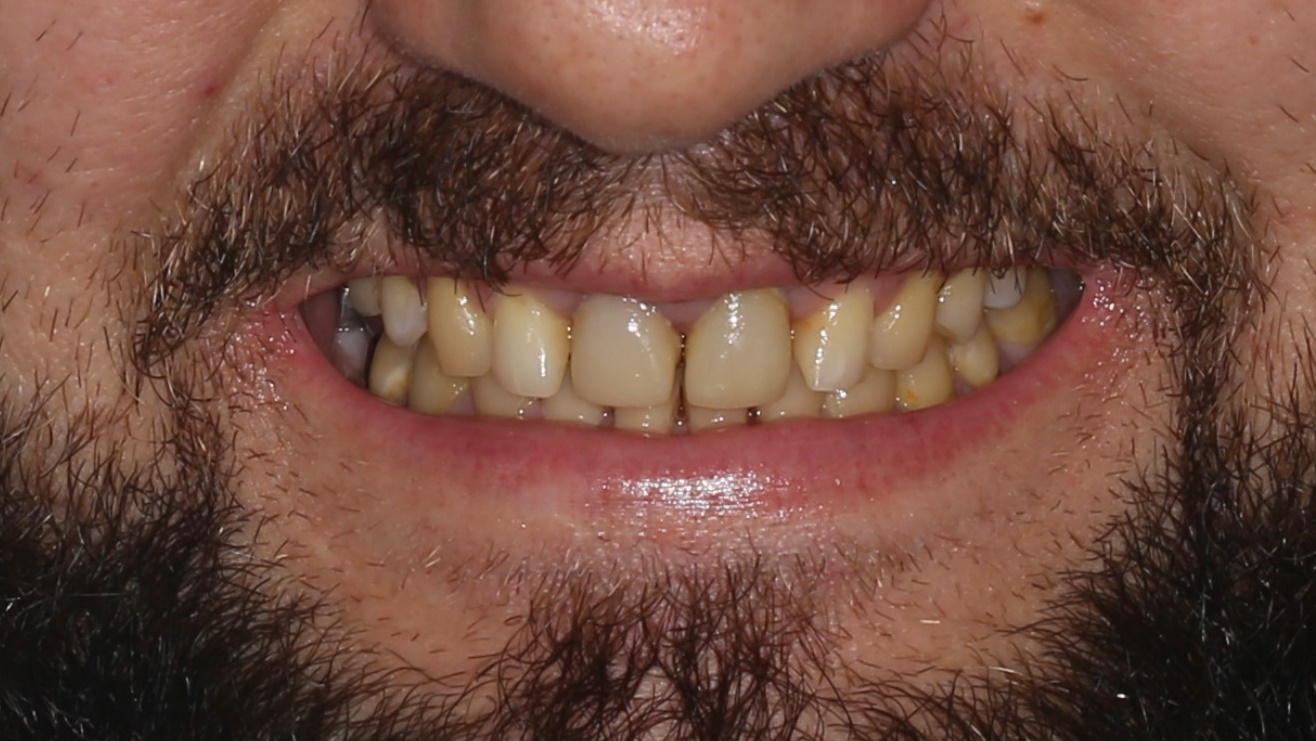 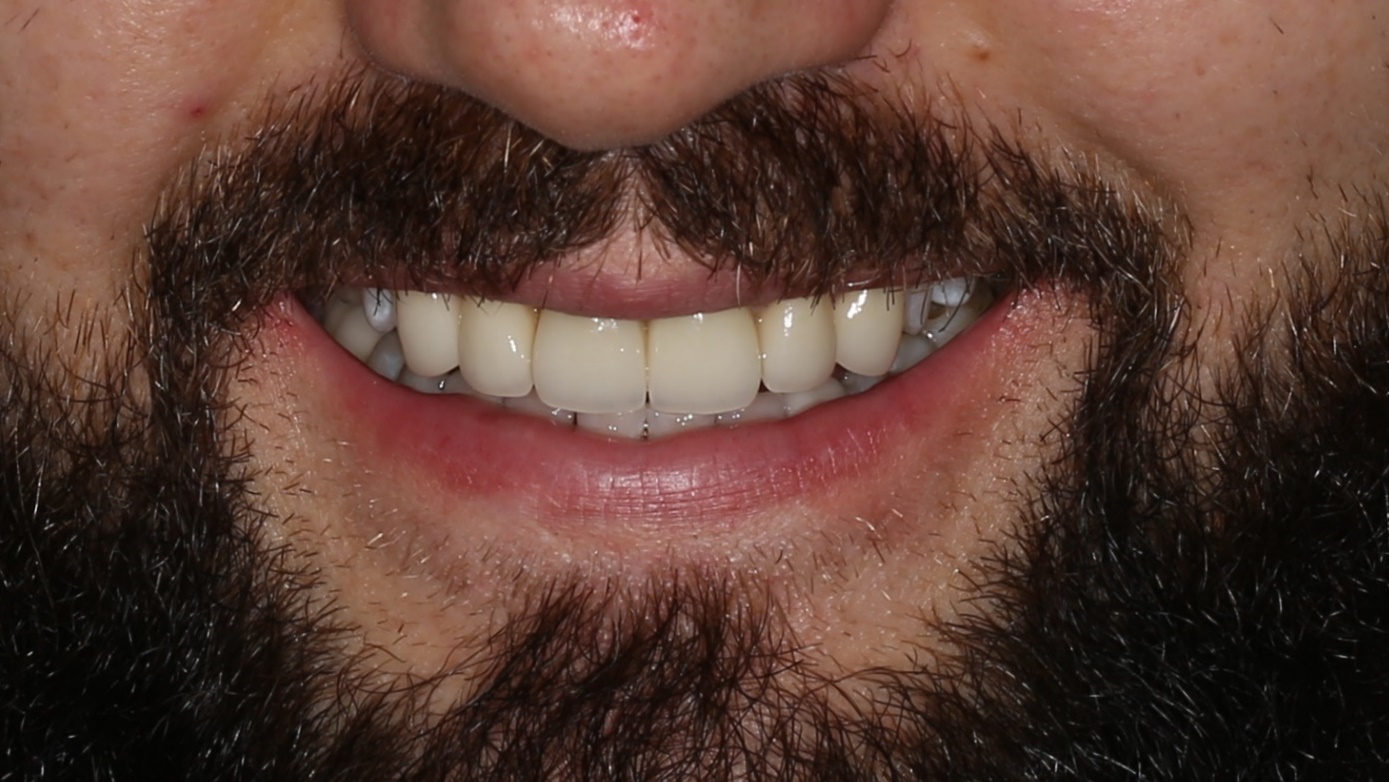 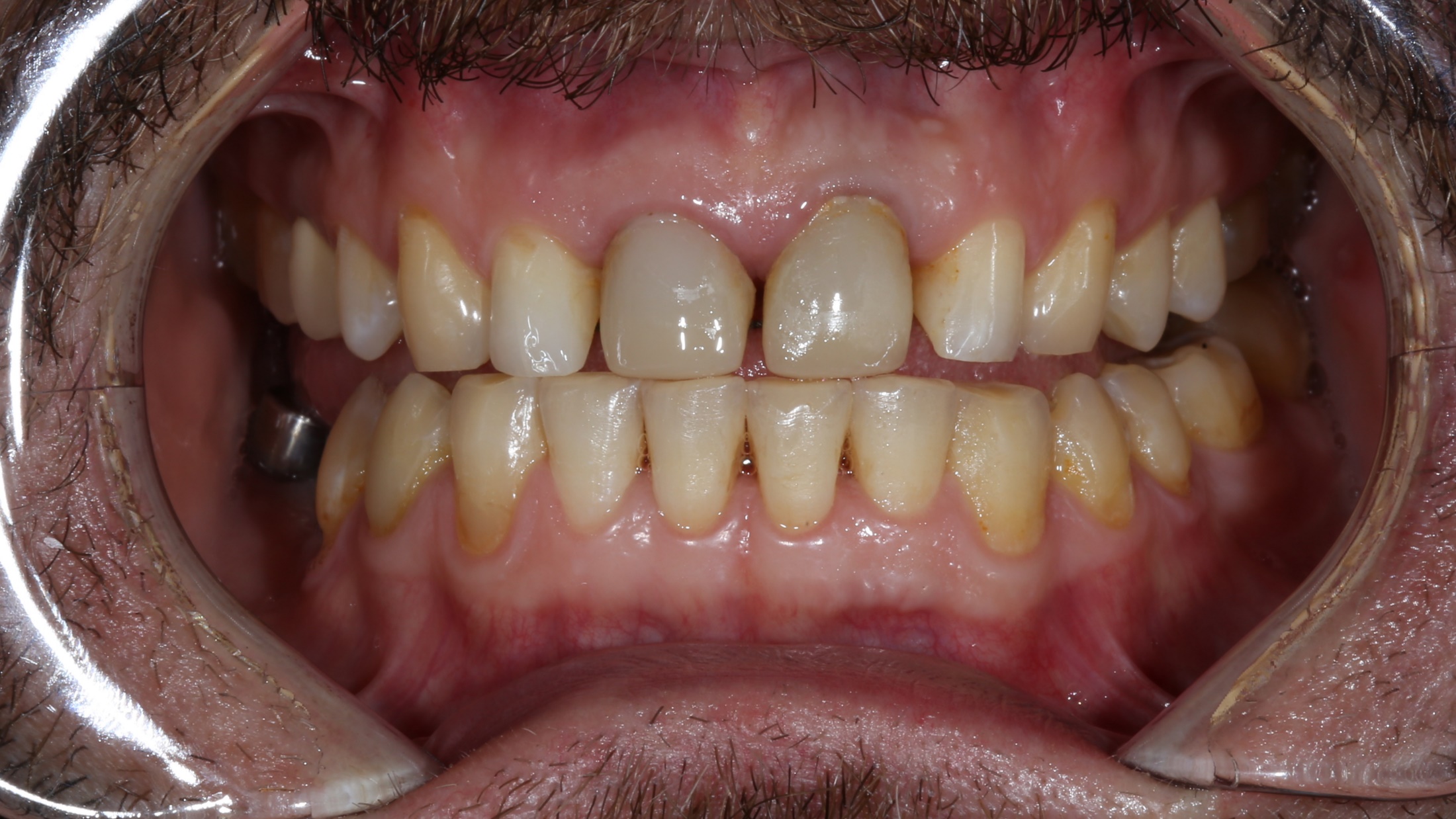 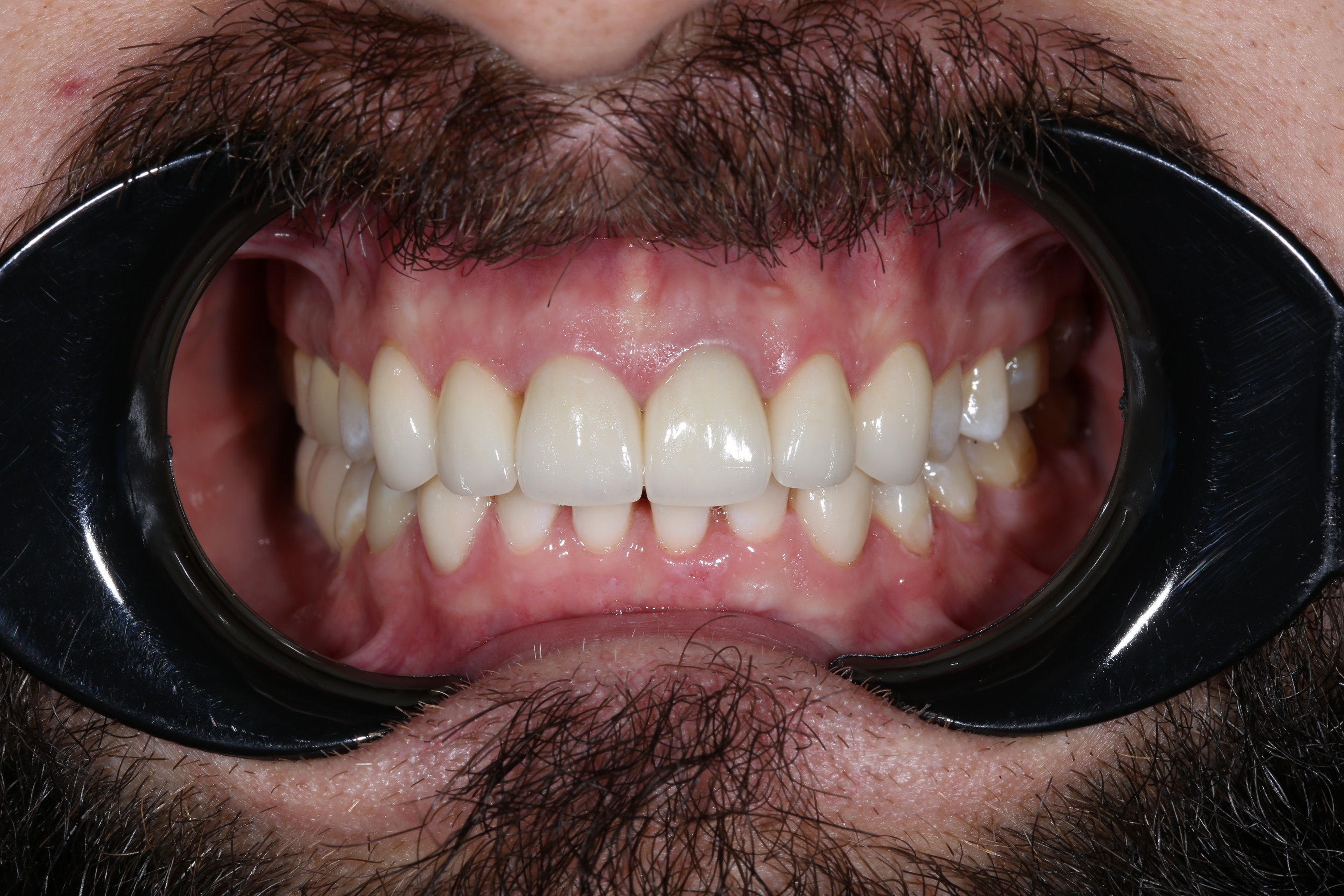 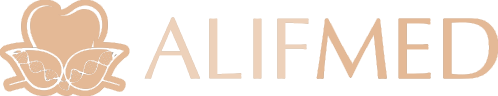 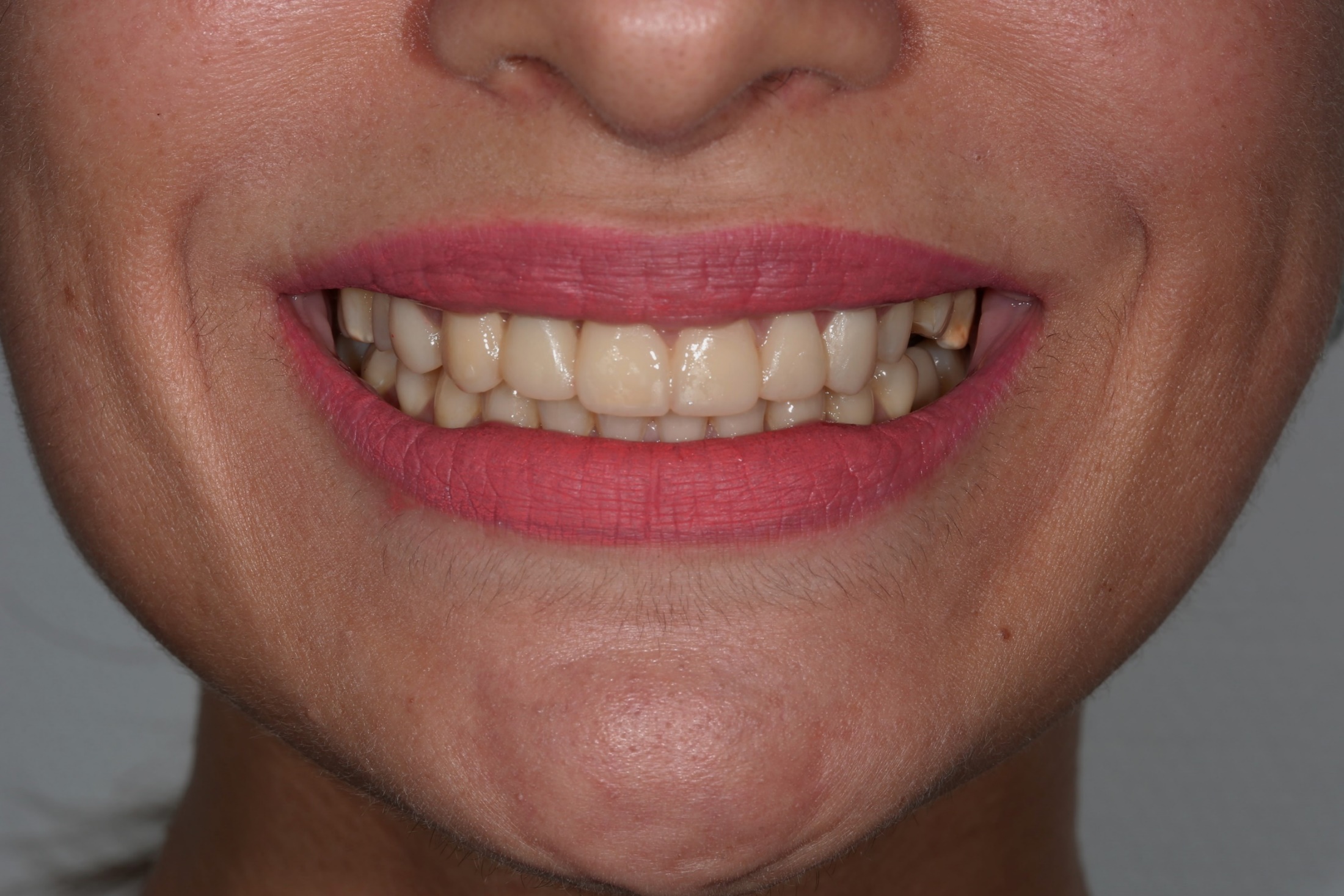 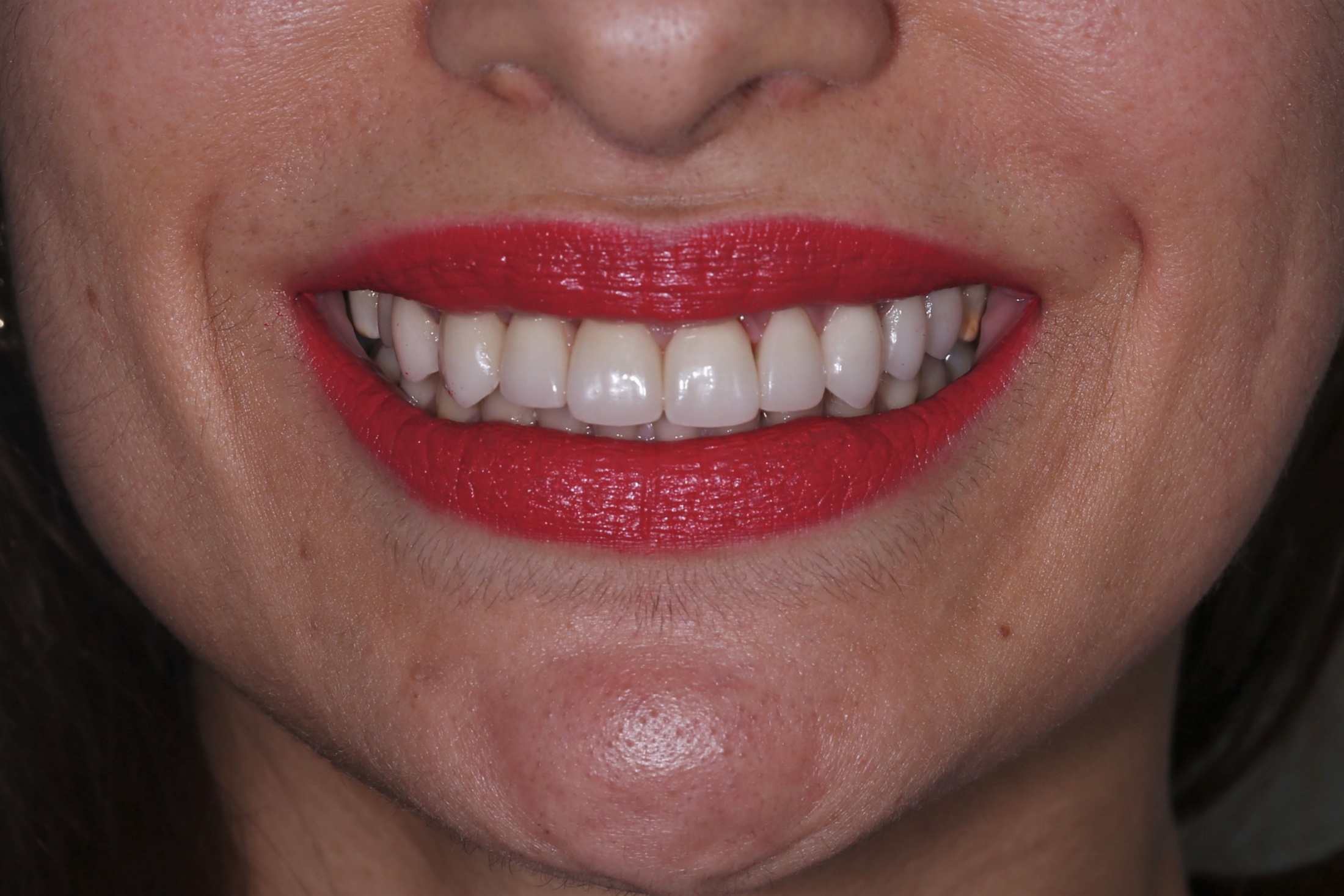 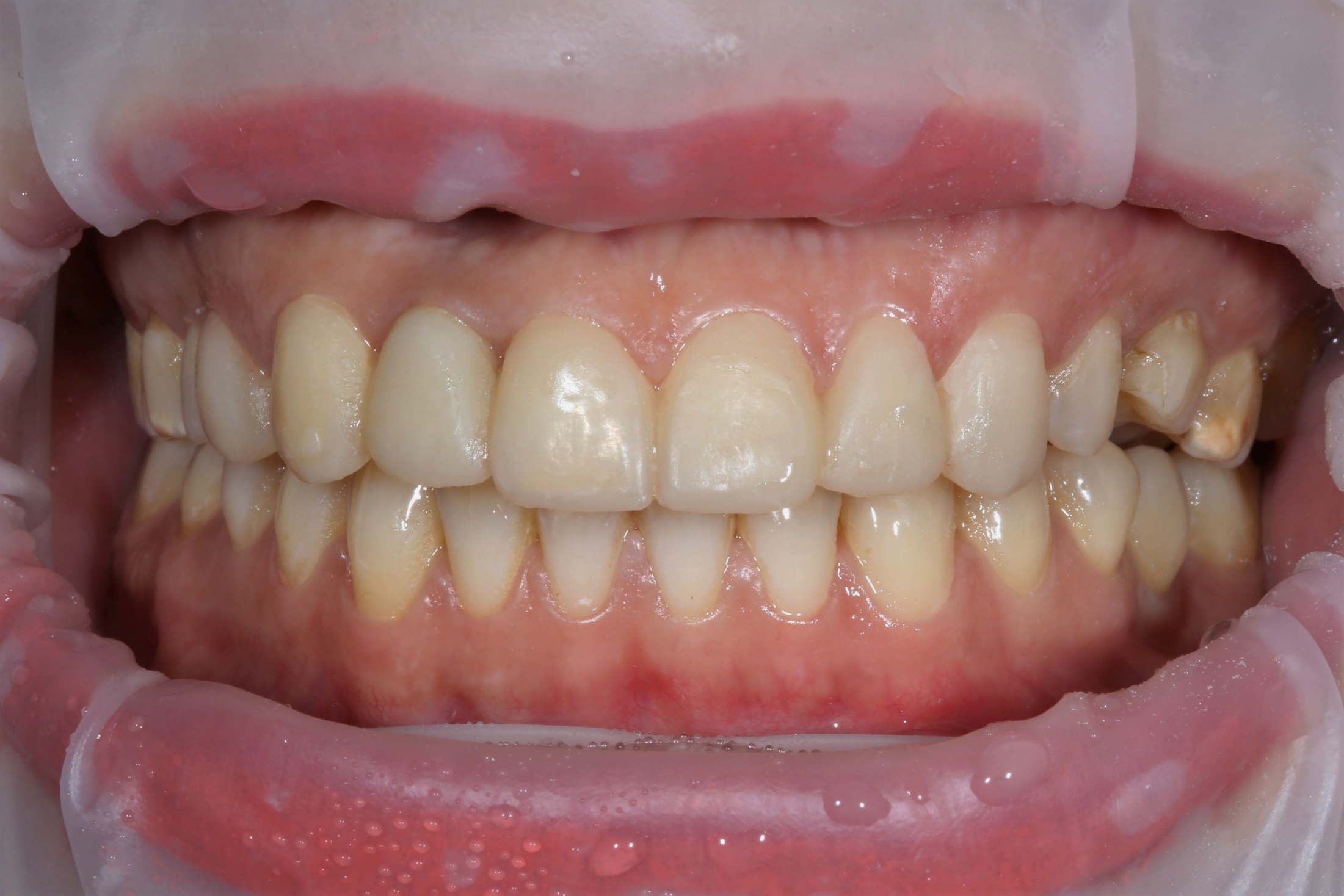 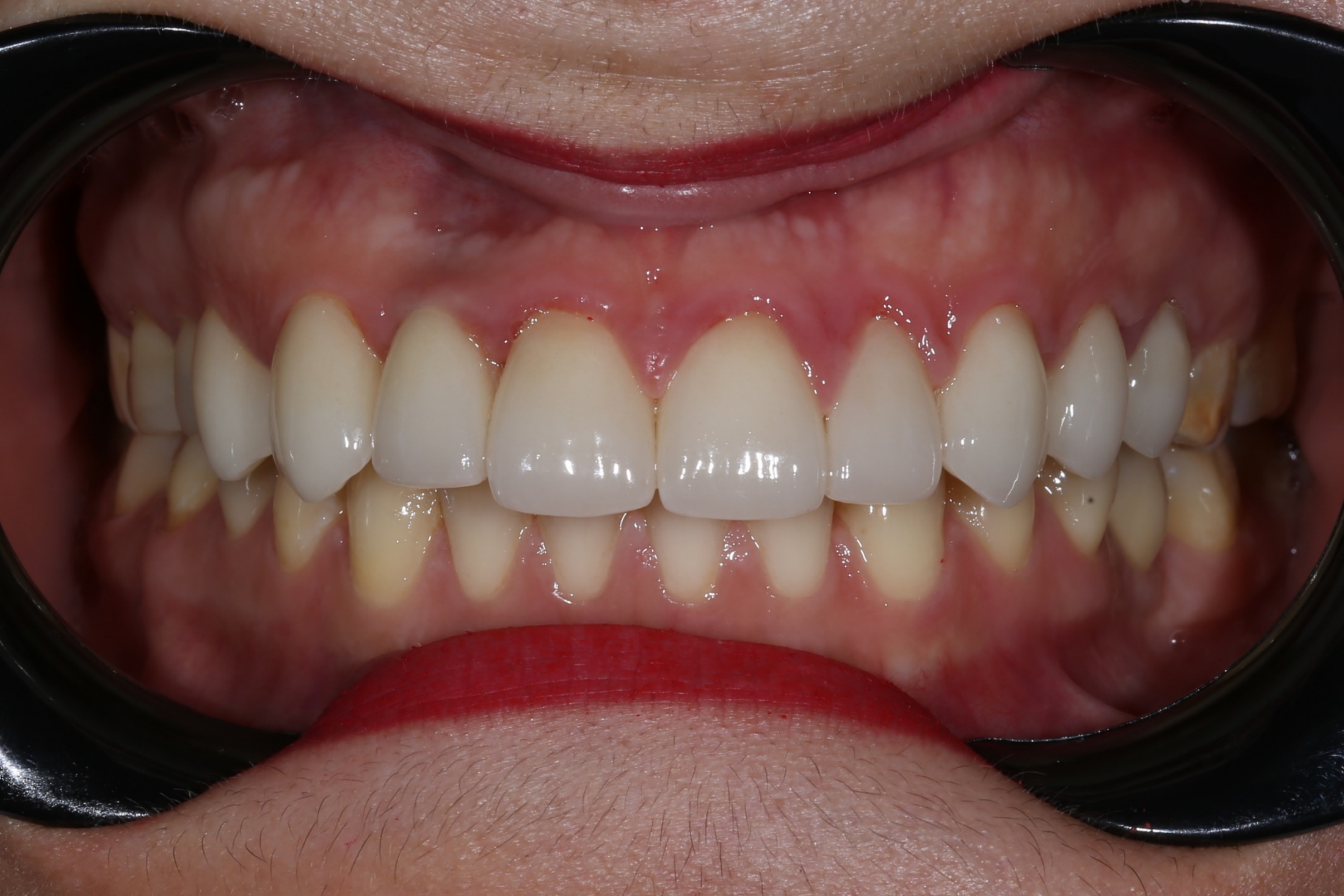 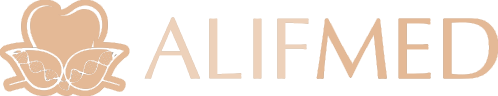 Цифровая копия пациента - примерка без посещения
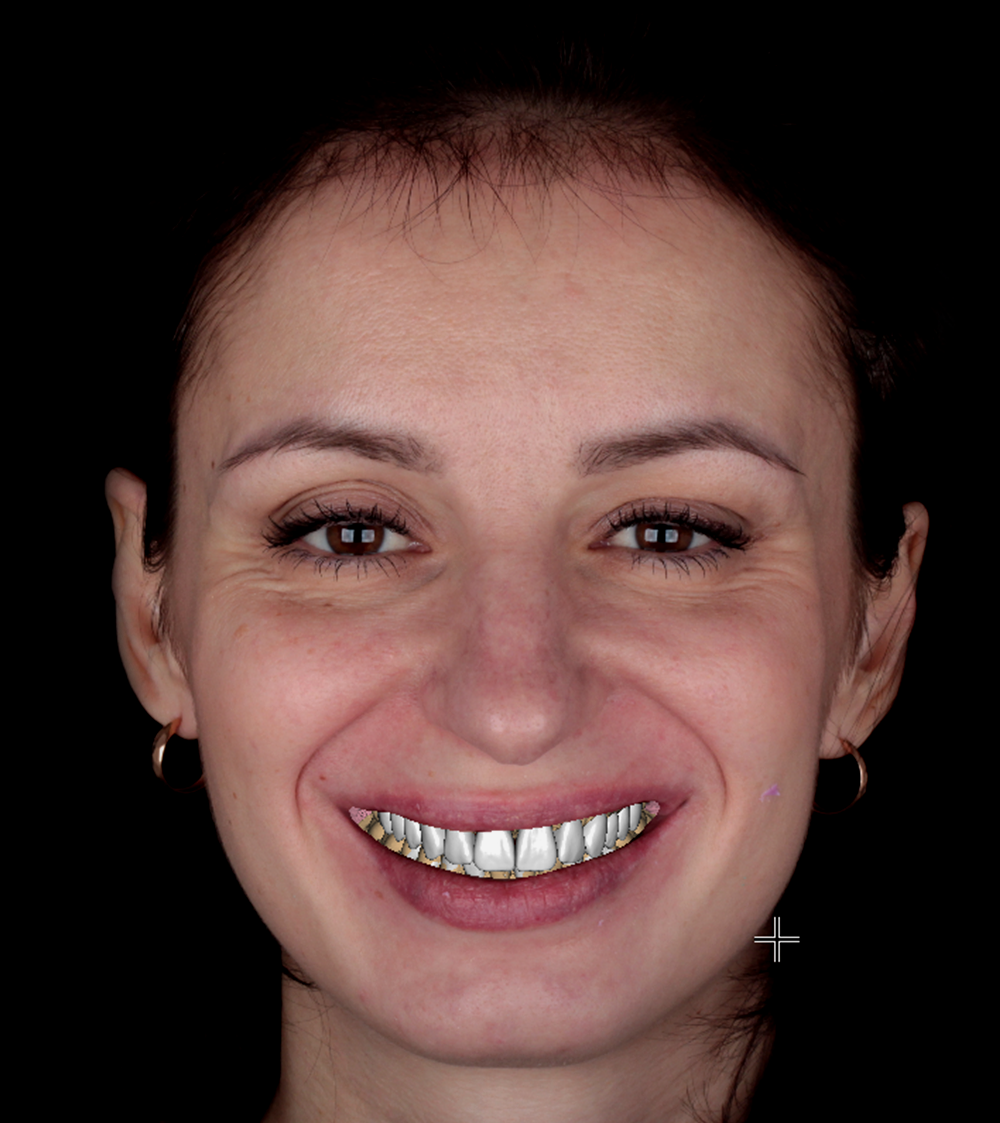 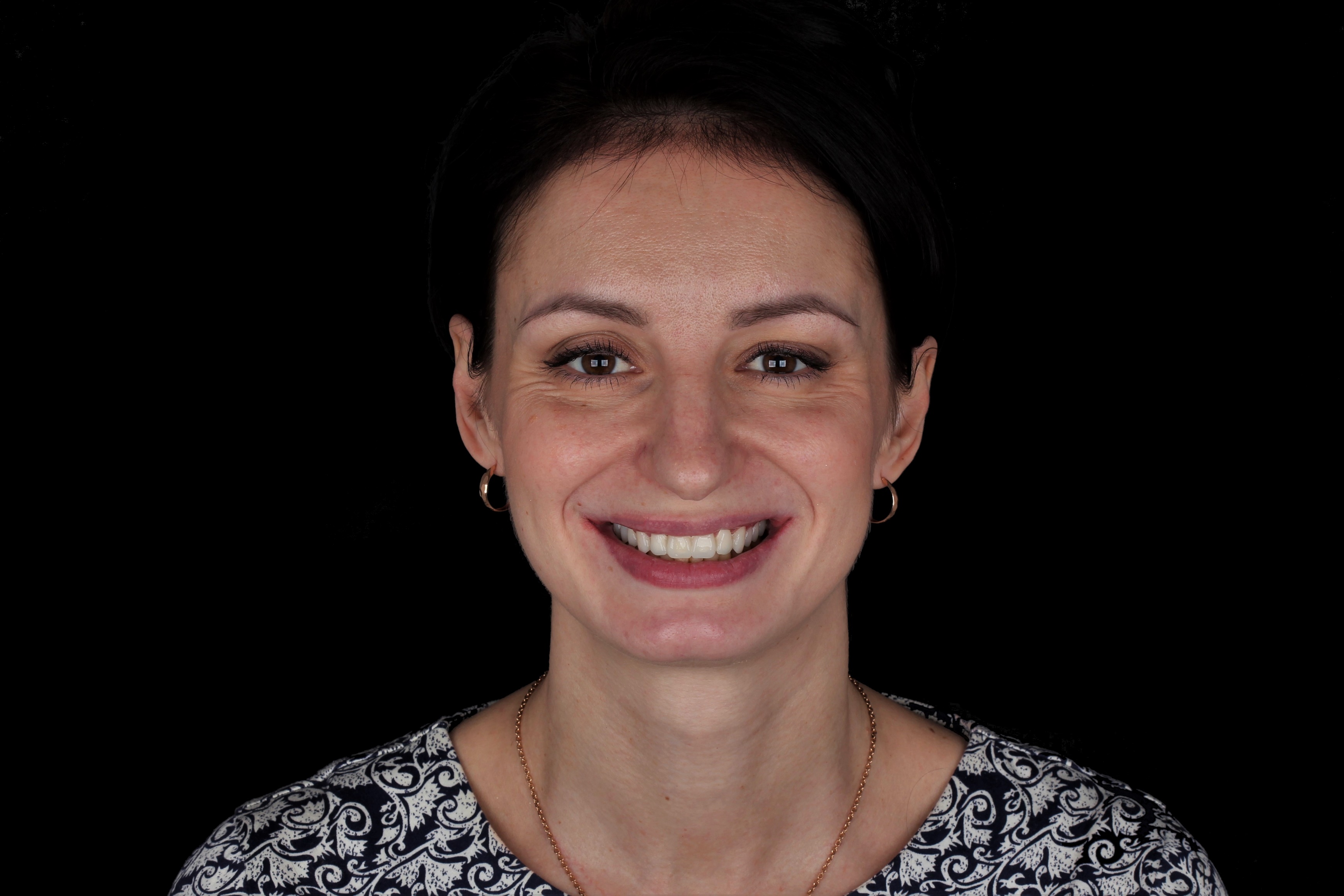 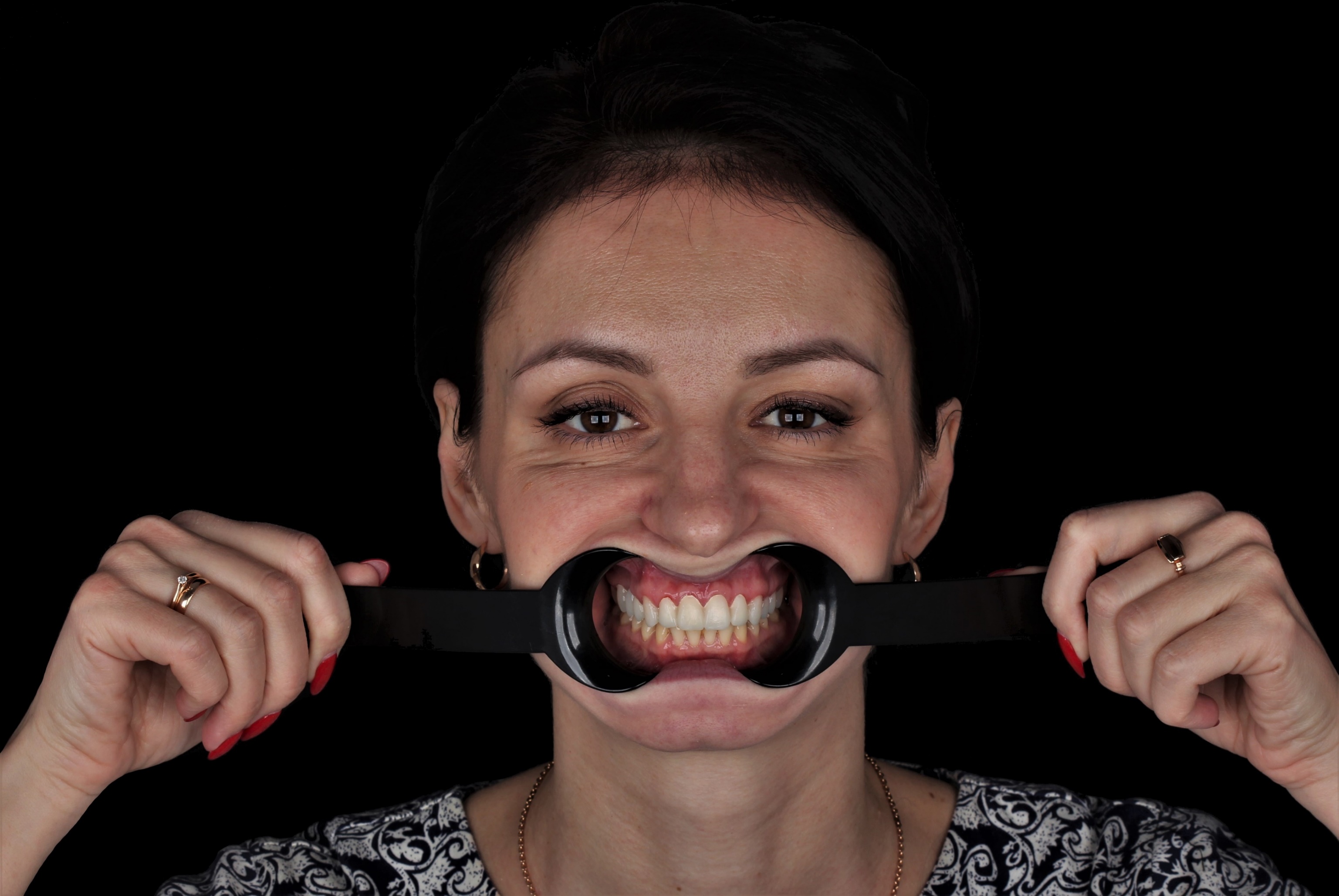 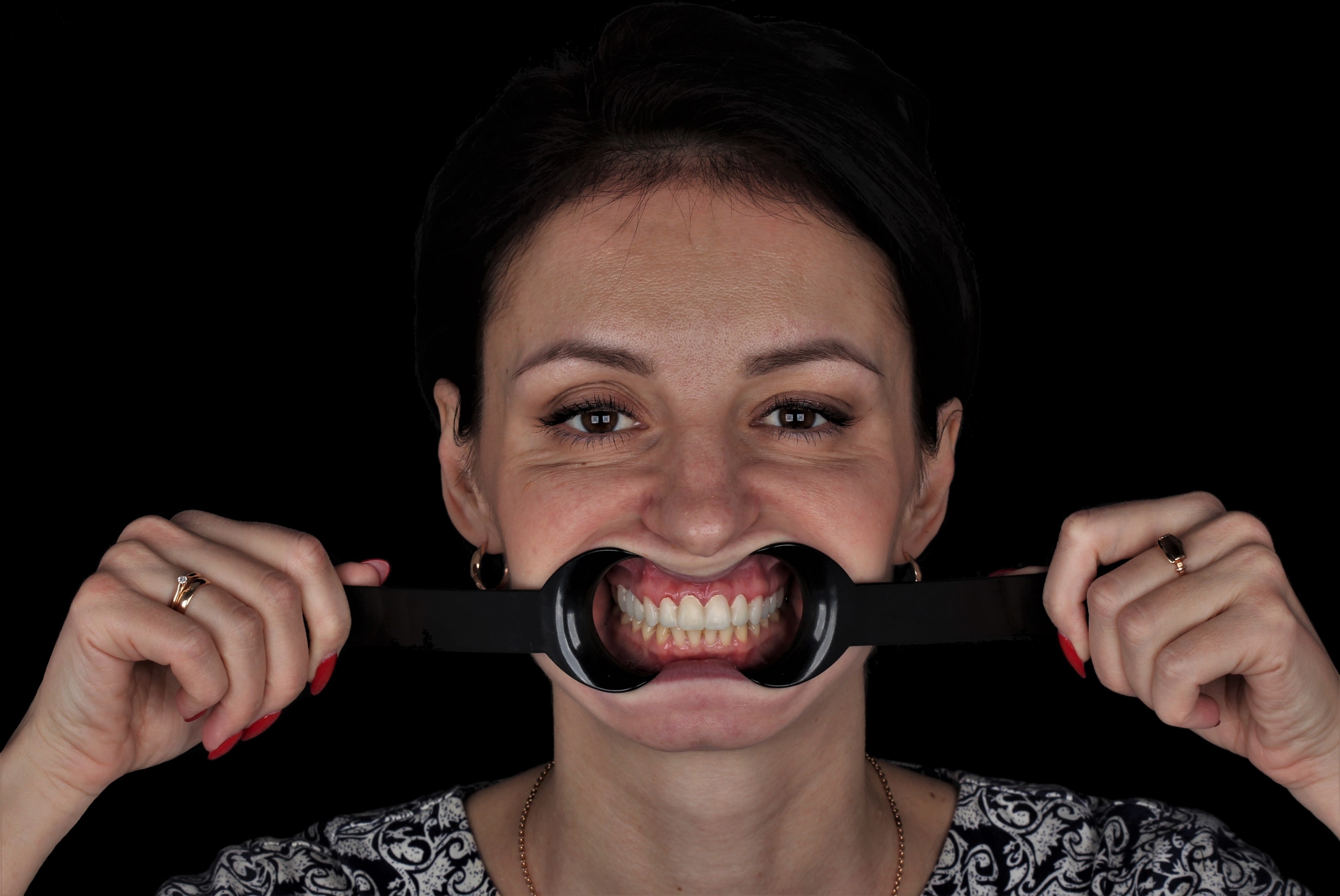 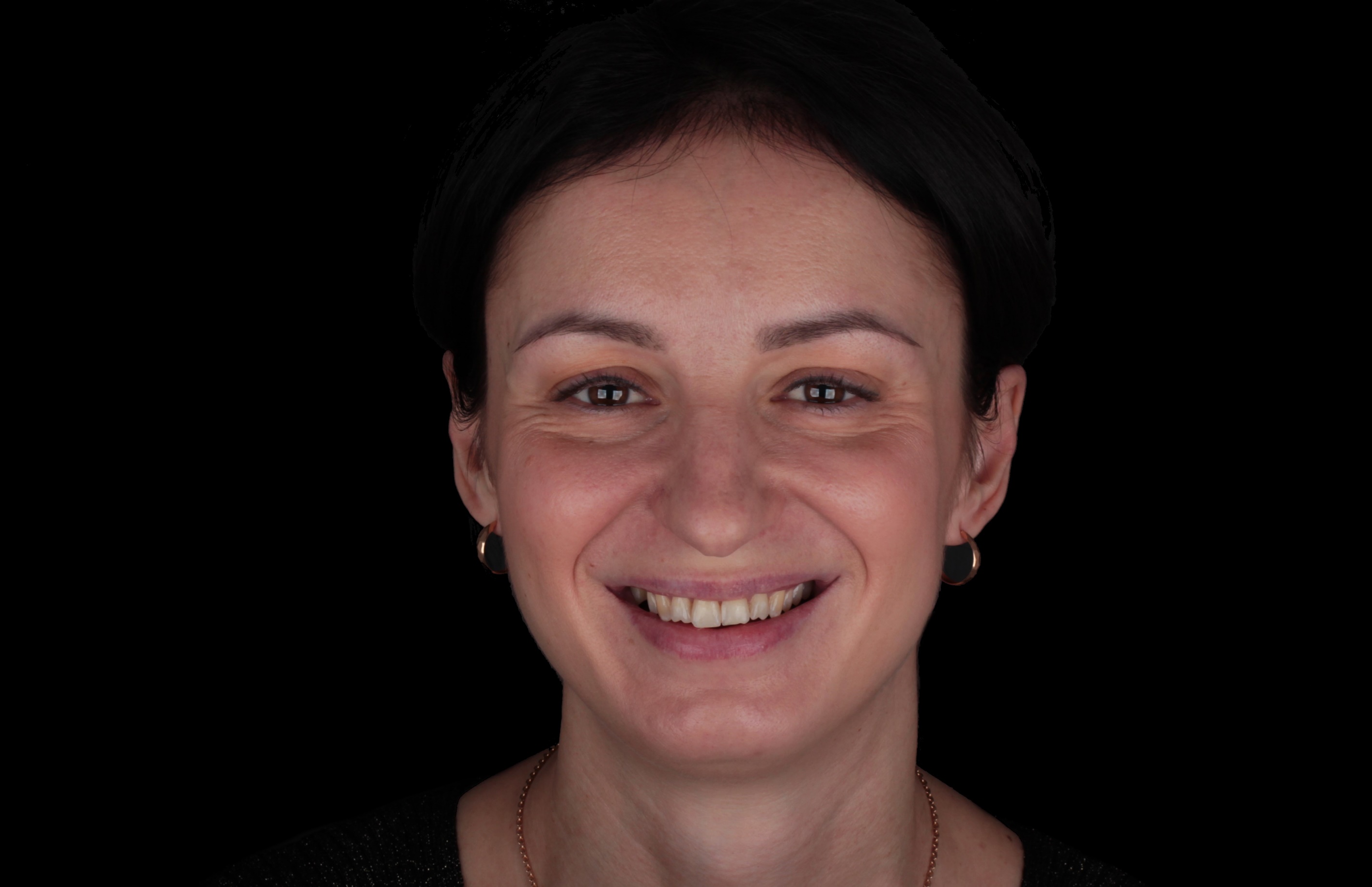 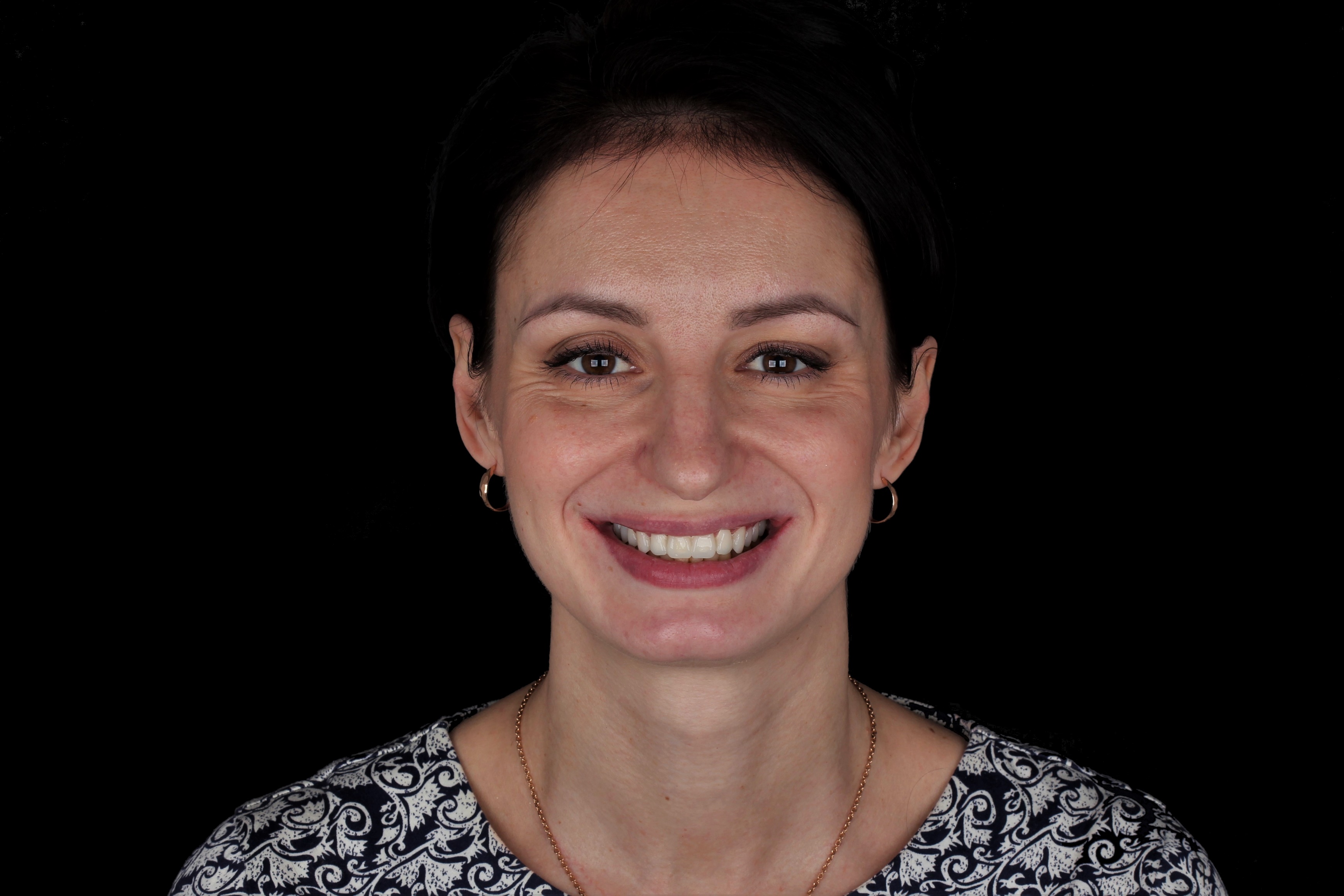 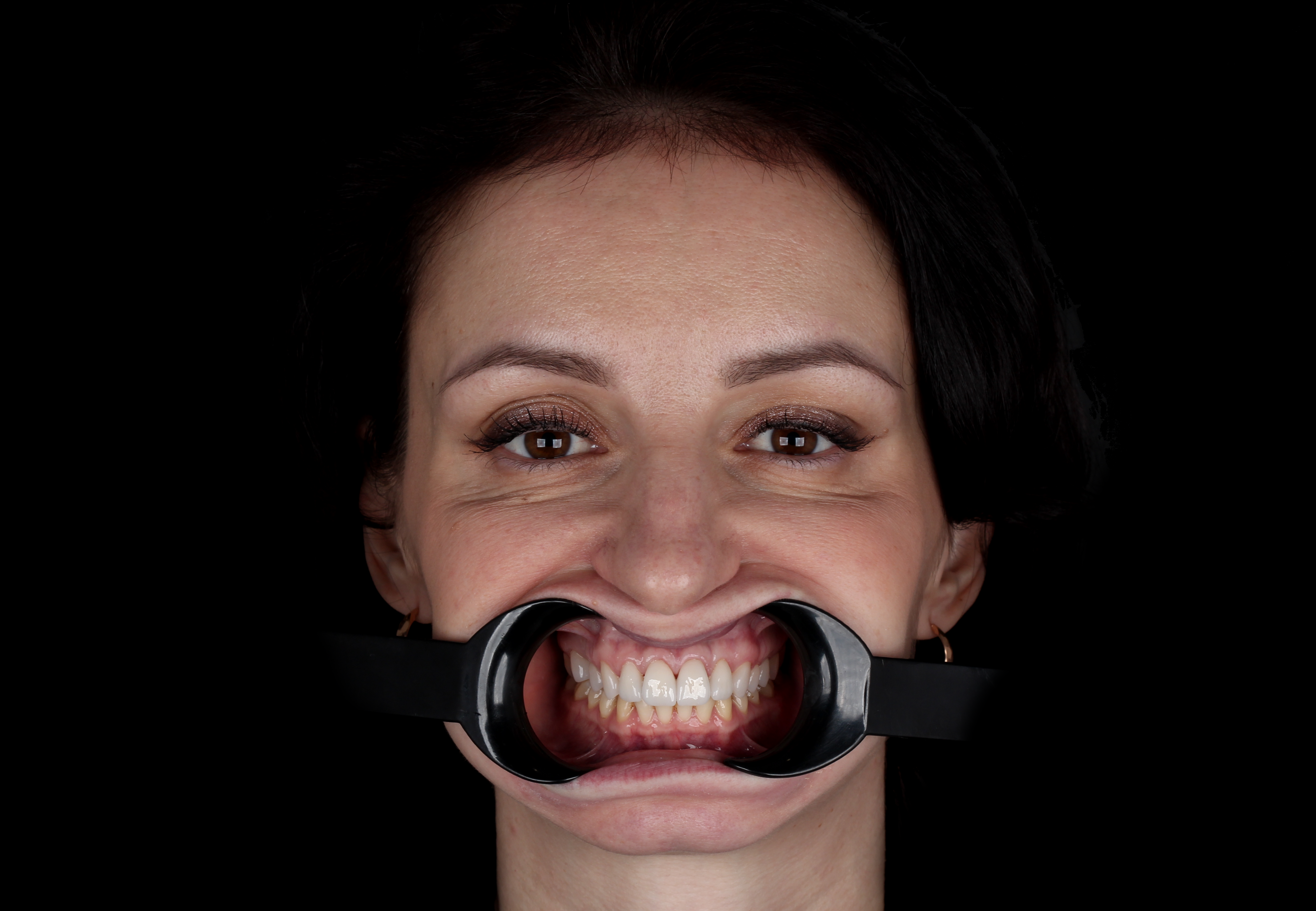 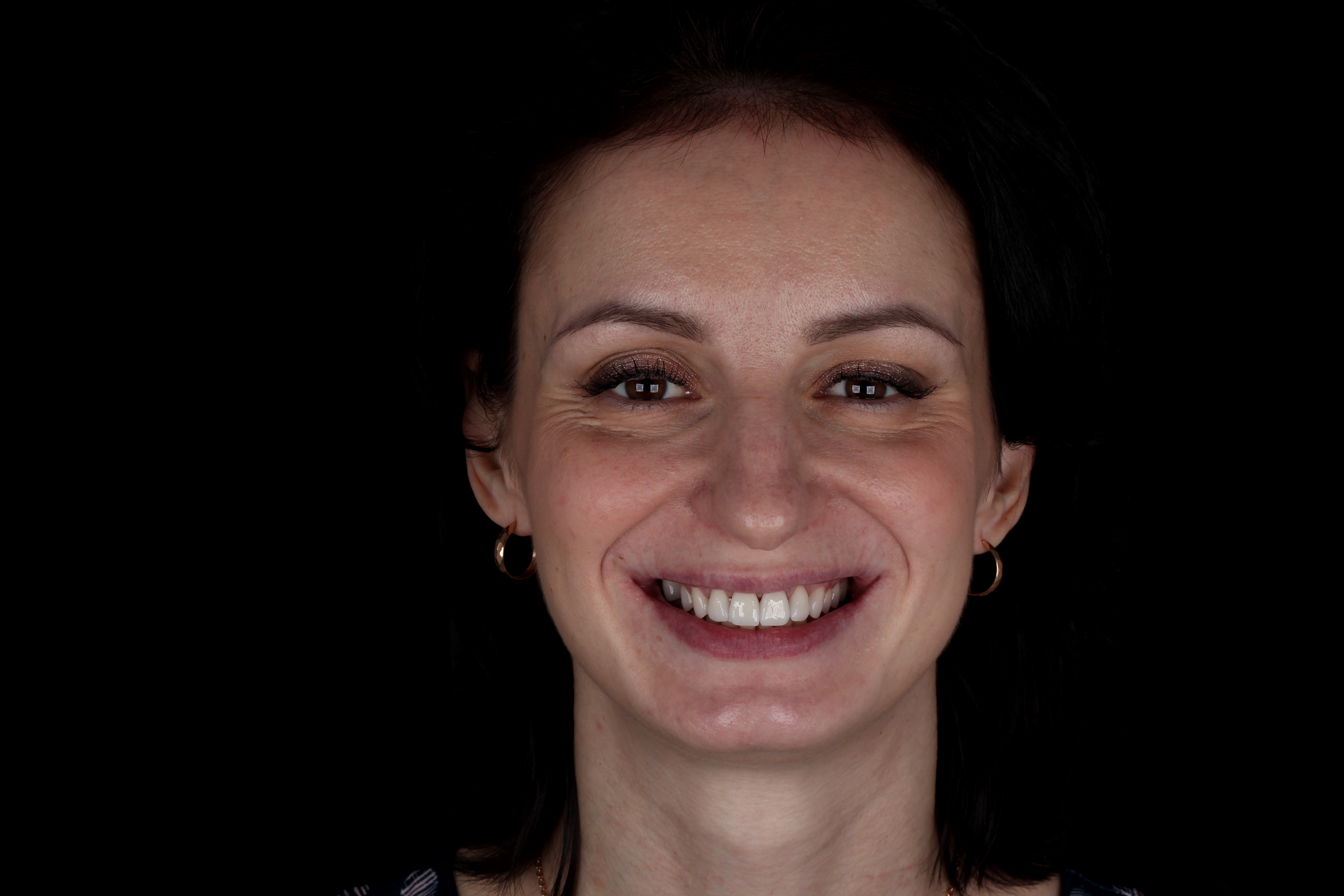 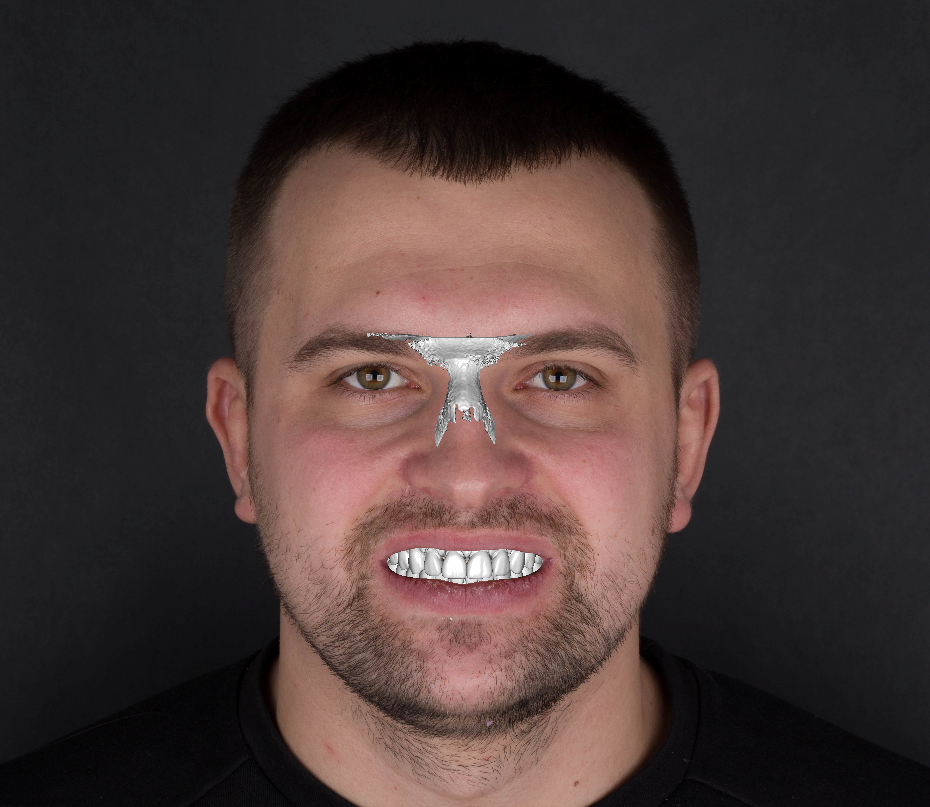 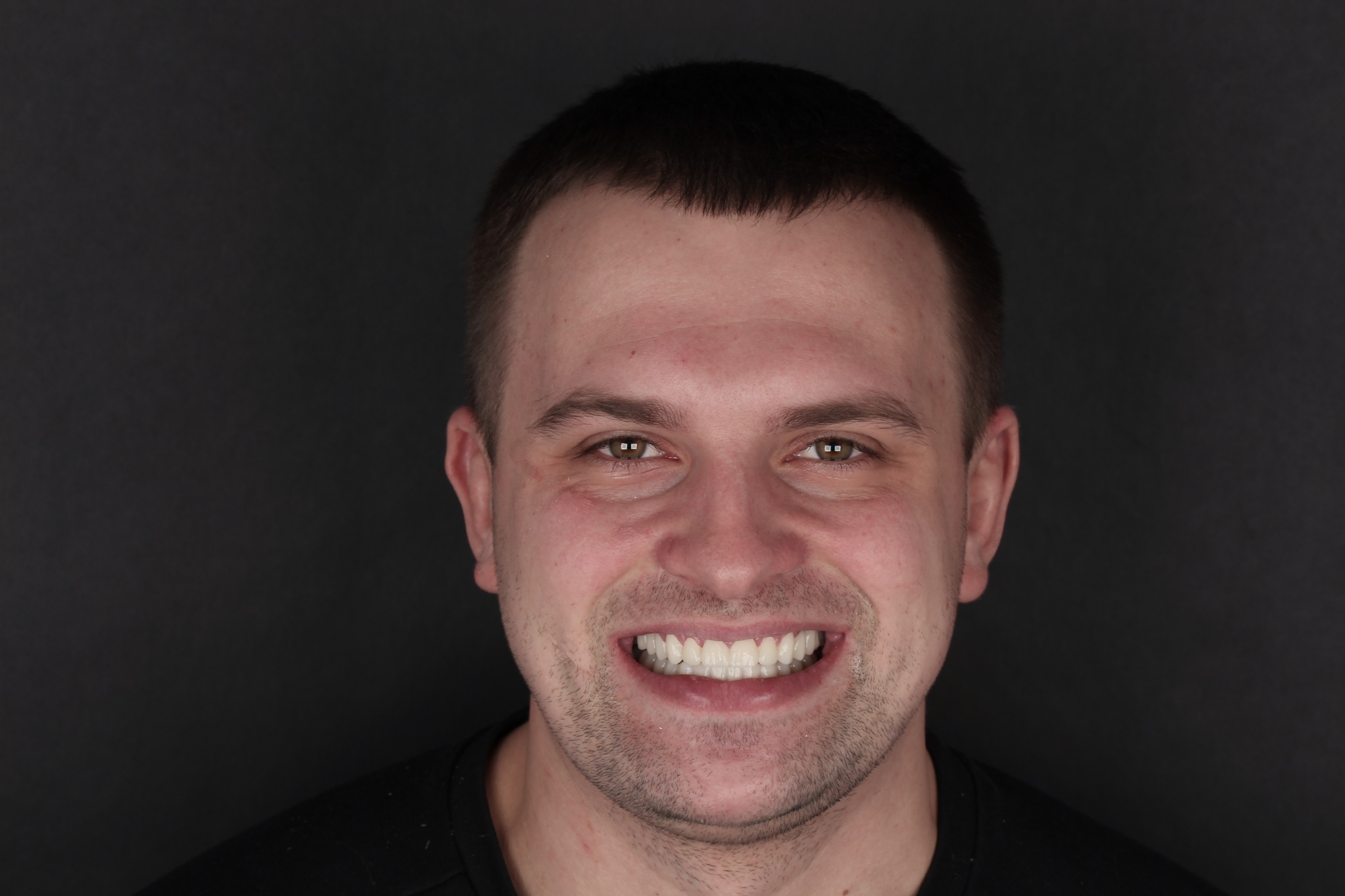 План лечения:
1 мес.
1 год
2 мес.
Итого ~15 мес.
Санация
Аугментация
Имплантация
СТТ
Протезирование
1 мес.
6 мес.
6 мес.
2 мес.
2 мес.
3 мес.
Итого ~7 мес.
Удаление, ГОТ
Санация
Протезирование
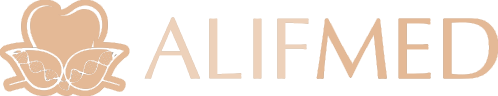 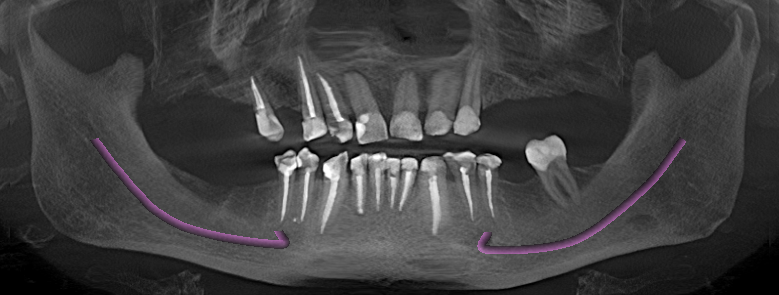 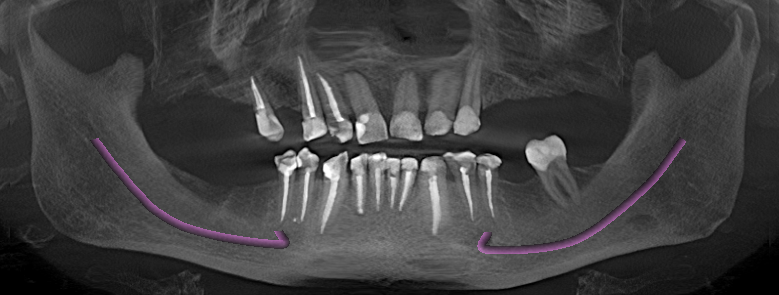 План №1
Итого ~15 мес.
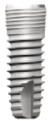 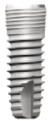 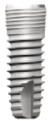 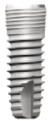 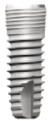 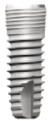 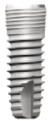 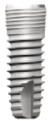 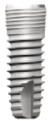 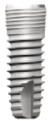 План №2
Итого ~7 мес.
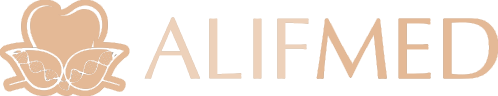 Совпало ли наше видение с Вашим?
Удалось ли нам правильно визуализировать Ваше желание?
Презентация была достаточно информативной? 
Вам понравился результат, к которому должно привести лечение, согласно составленного плана? 
Какой из планов, лучше подойдет для Вас?
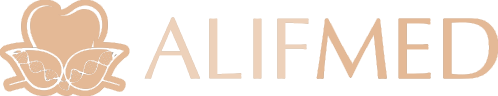 Готовы ли Вы перейти к следующему этапу сотрудничества?
Следующие этапы:
Заключение договора на лечение и внесение аванса
Запись на прием к специалисту, начало лечения.
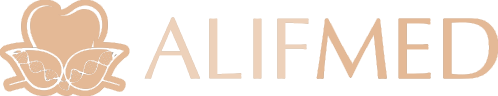